Mechanics of Materials(ME-294)
Lecture 11:

Pure Bending
Chapter 4-MECHANICS OF  MATERIALS Sixth EditionFerdinand P. Beer E. Russell  Johnston, Jr. John T. DeWolfDavid F. Mazurek
Introduction
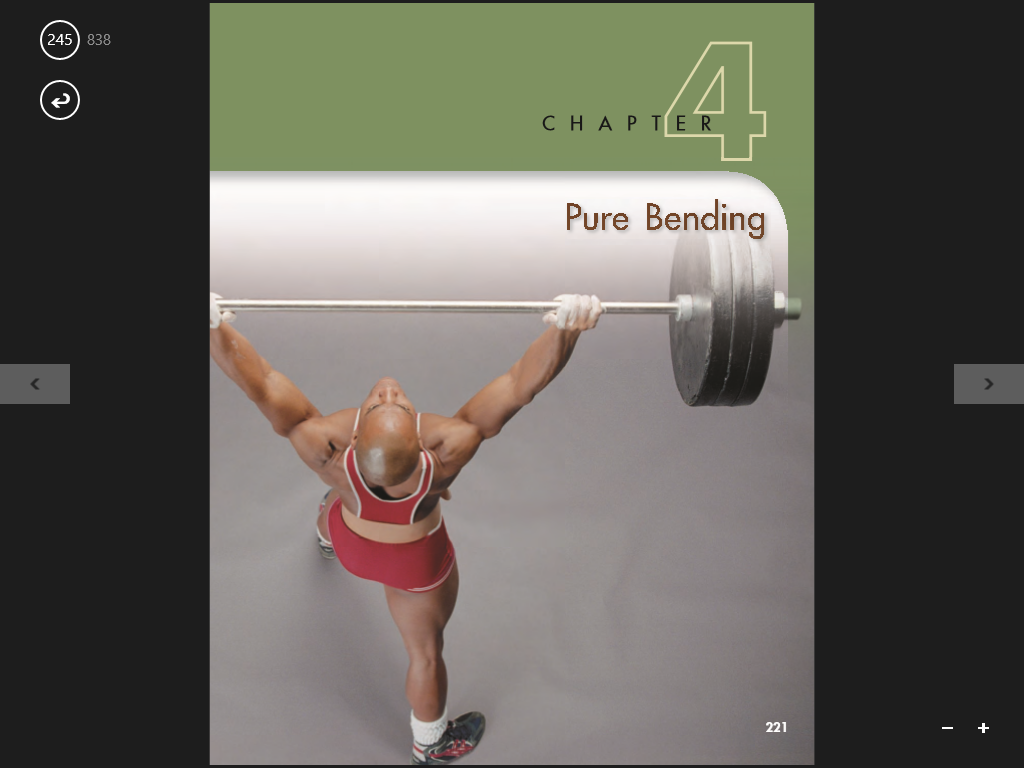 An example of pure bending is provided by the bar of a typical barbell as it is held overhead by a weight lifter as shown in photo . 
The bar carries equal weights at equal distances from the hands of the weight lifter. Because of the symmetry of the free-body diagram of the bar (Fig. 4.2a), the reactions at the hands must be equal and opposite to the weights. 
Therefore, as far as the middle portion CD of the bar is concerned, the weights and the reactions can be replaced by two equal and opposite 960 lb-in. couples (Fig. 4.2b), showing that the middle portion of the bar is in pure bending.
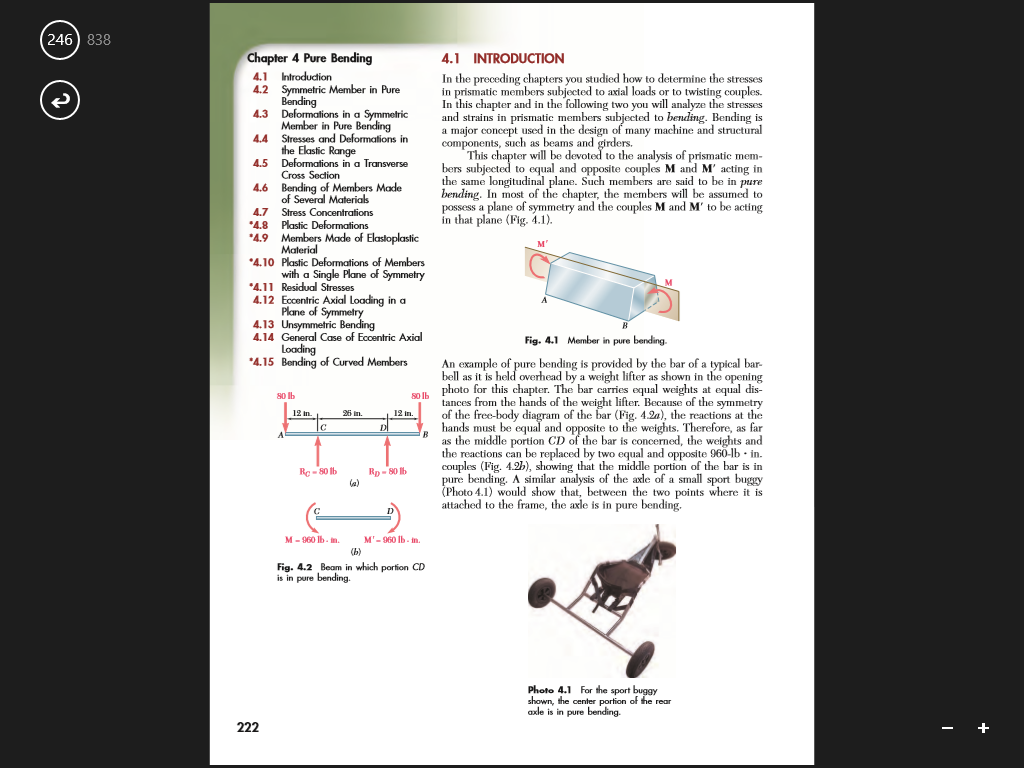 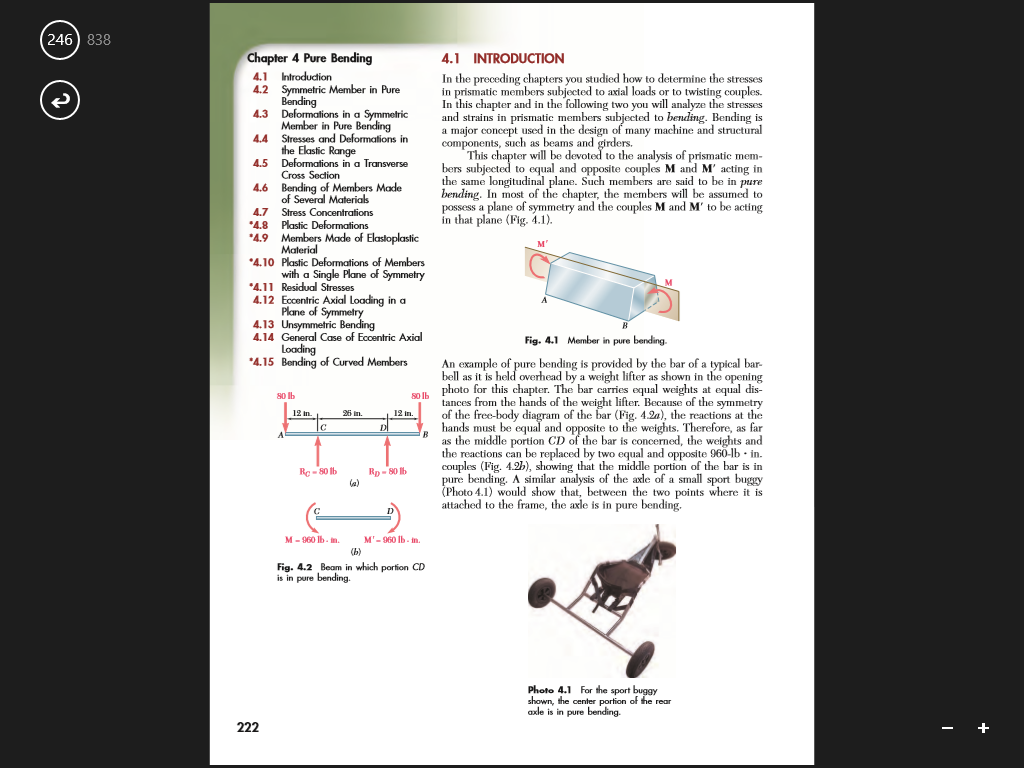 Introduction
In this lecture we will analyze the stresses and strains in prismatic members subjected to Bending. 

Bending is a major concept used in the design of many machine and structural components, such as beams and girders  subjected to transverse loading.

Analysis of prismatic members subjected to equal and opposite couples M and M’ acting in the same longitudinal plane. Such members are said to be in pure bending. 

Members will be assumed to possess a plane of symmetry and the couples M and M’ to be acting in that plane (Fig. 4.1).
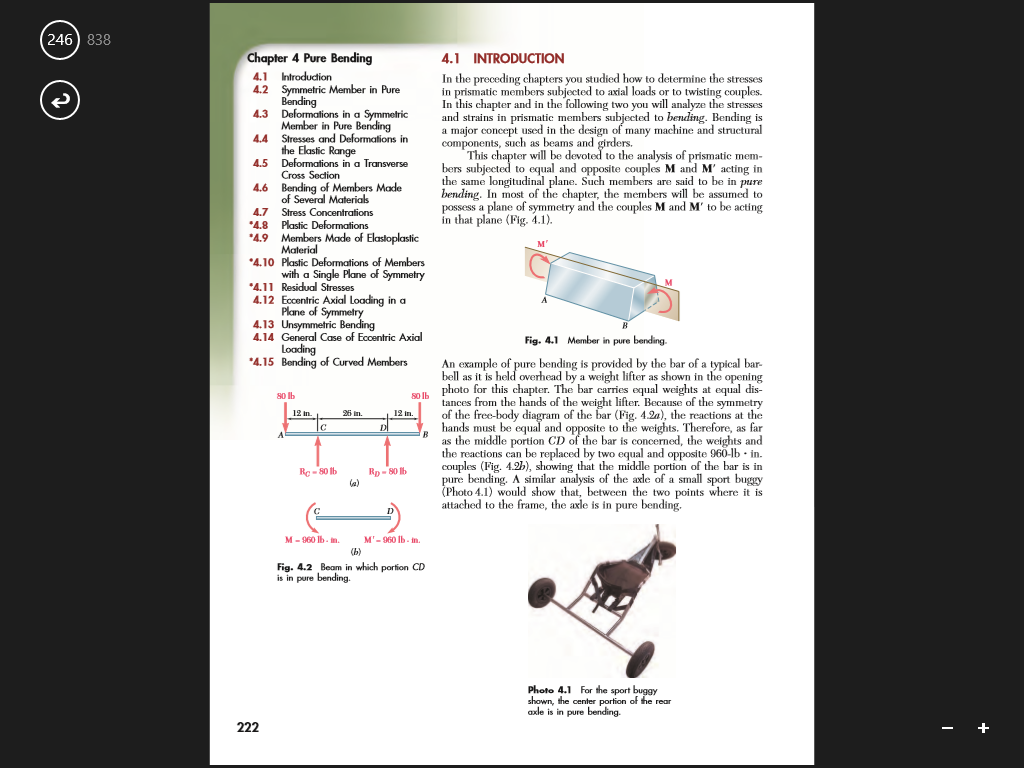 Introduction
The determination of stress distribution in Pure Bending is a statistically indeterminate problem and hence three basic principles will be employed. These are 

	1.   Equations of equilibrium of forces

	2.   Equations describing the geometry of deformation 		for compatibility of displacements

	3.   Relationship between load-deformation or stress-	strain for the materials.
SYMMETRIC MEMBER IN PURE BENDING
Consider a prismatic member AB possessing a plane of symmetry and subjected to equal and opposite couples M and M’ acting in that plane (Fig. 4.5a). 

We observe that if a section is passed through the member AB at some arbitrary point C, the conditions of equilibrium of the portion AC of the member require that the internal forces in the section be equivalent to the couple M (Fig. 4.5b). 

Thus, the internal forces in any cross section of a symmetric member in pure bending are equivalent to a couple. The moment M of that couple is referred to as the bending moment in the section.
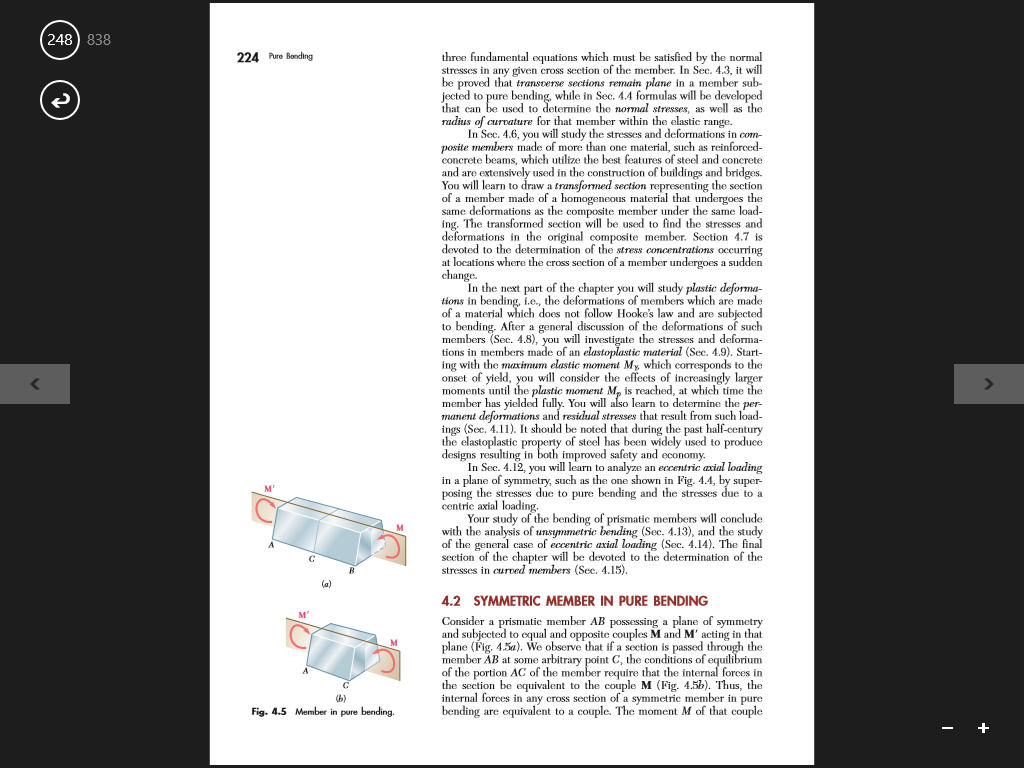 SYMMETRIC MEMBER IN PURE BENDING
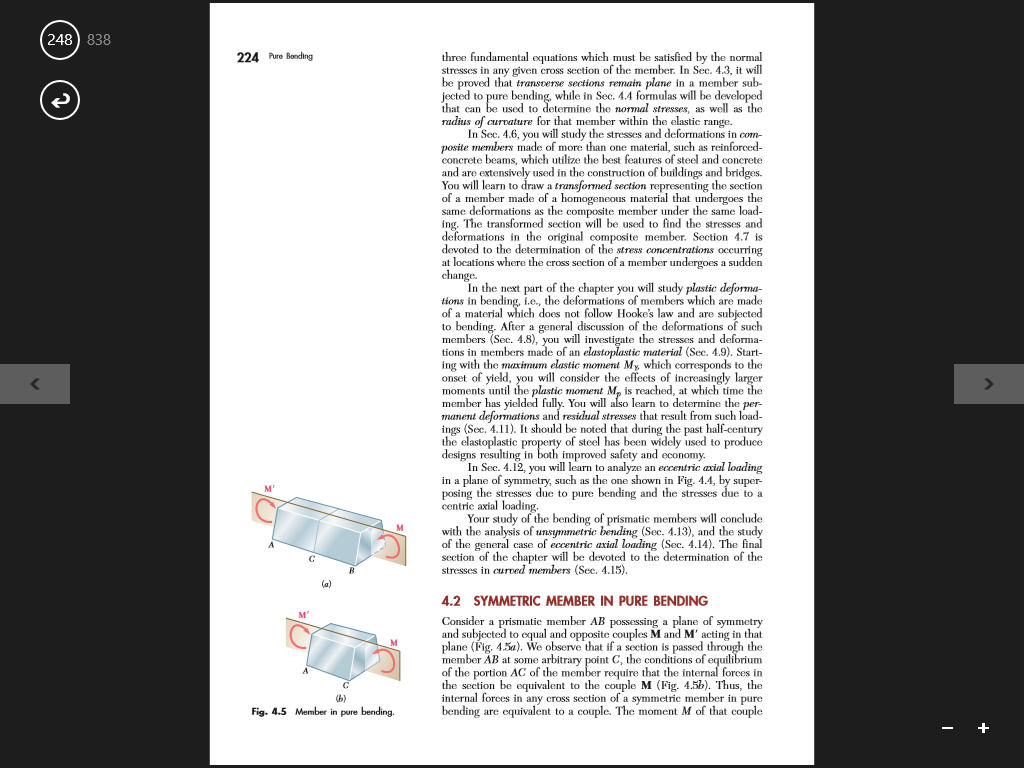 Following the usual convention, a positive sign will be assigned to M when the member is bent as shown in Fig. 4.5a, i.e., when the concavity of the beam faces upward, and a negative sign otherwise. 

Denoting by σx the normal stress at a given point of the cross section and by txy and txz the components of the shearing stress, we express that the system of the elementary internal forces exerted on the section is equivalent to the couple M (Fig. 4.6).
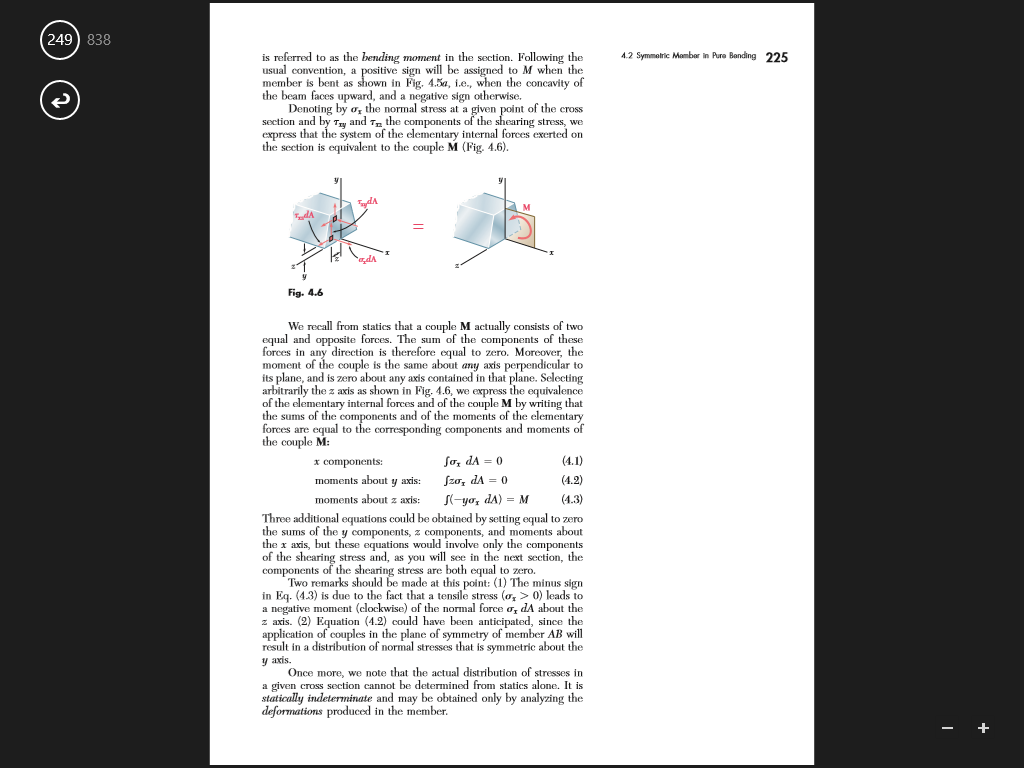 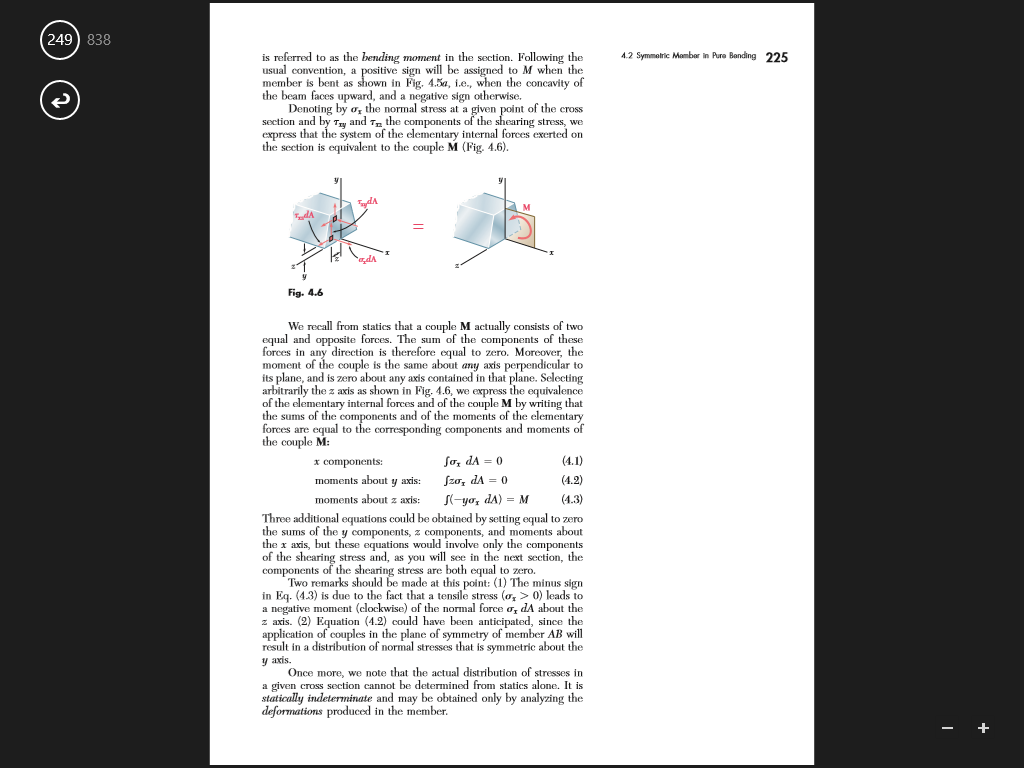 DEFORMATIONS IN A SYMMETRIC MEMBER IN PURE BENDING
Let us now analyze the deformations of a prismatic member and subjected at its ends to equal and opposite couples M and M’ . 
The member will bend under the action of the couples, but will remain symmetric with respect to that plane 
(Fig. 4.7).

 Moreover, since the bending moment M is the same in any cross section, the member will bend uniformly. Thus, the line AB along which the upper face of the member intersects the plane of the couples will have a constant curvature. In other words, the line AB, which was originally a straight line, will be transformed into a circle of center C, and so will the line A’B’ (not shown in the figure) along which the lower face of the member intersects the plane of symmetry. 

We also note that the line AB will decrease in length when the member is bent as shown in the figure, i.e., when M ›0, while A’B’ will become longer.
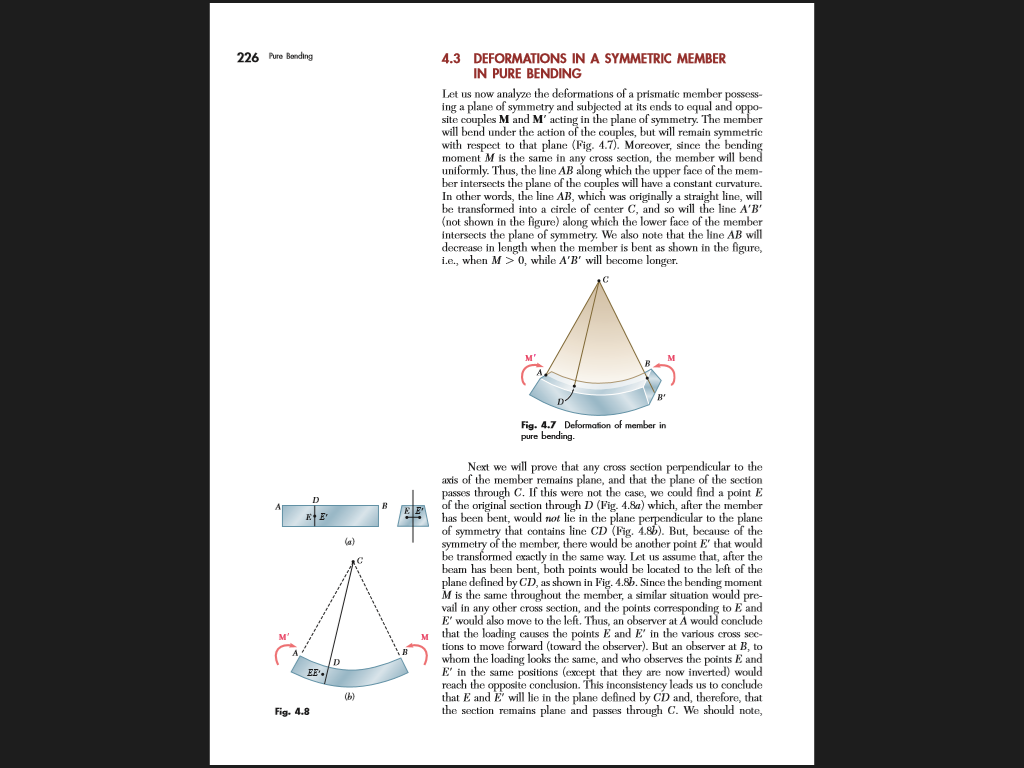 DEFORMATIONS IN A SYMMETRIC MEMBER IN PURE BENDING
Let us now analyze the deformations of a prismatic member possessing a plane of symmetry and subjected at its ends to equal and opposite couples M and M’ acting in the plane of symmetry. The member will bend under the action of the couples, but will remain symmetric with respect to that plane (Fig. 4.7).

 Moreover, since the bending moment M is the same in any cross section, the member will bend uniformly. Thus, the line AB along which the upper face of the member intersects the plane of the couples will have a constant curvature. In other words, the line AB, which was originally a straight line, will be transformed into a circle of center C, and so will the line A’B’ (not shown in the figure) along which the lower face of the member intersects the plane of symmetry. 

We also note that the line AB will decrease in length when the member is bent as shown in the figure, i.e., when M ›0, while A’B’ will become longer.
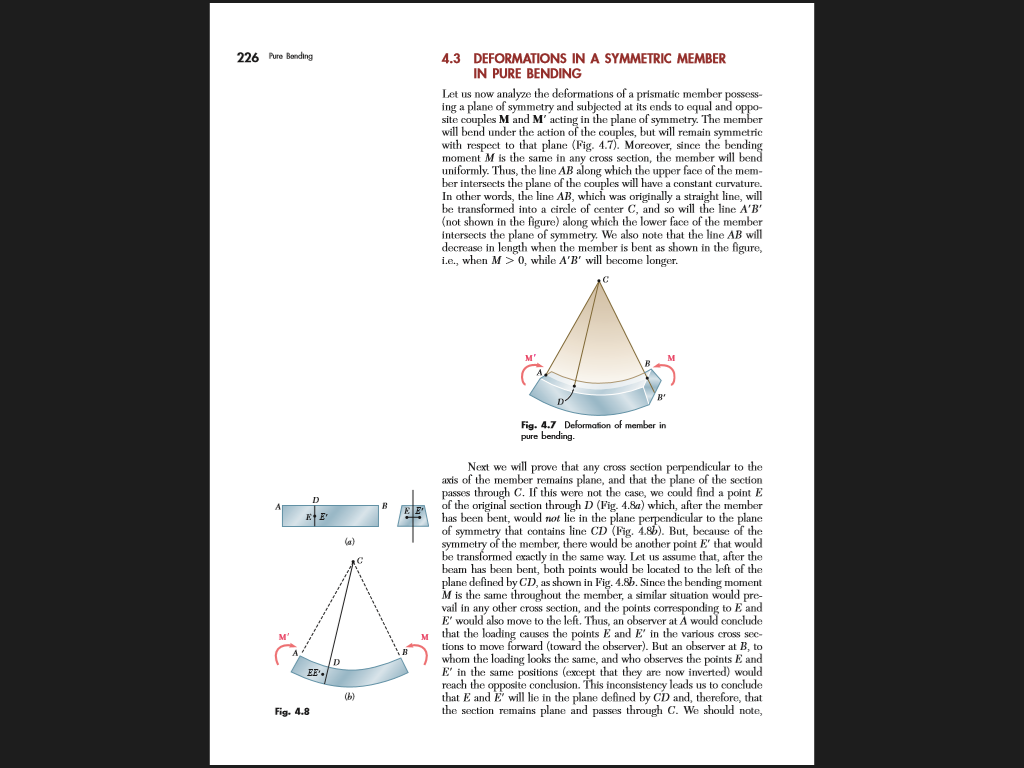 DEFORMATIONS IN A SYMMETRIC MEMBER IN PURE BENDING
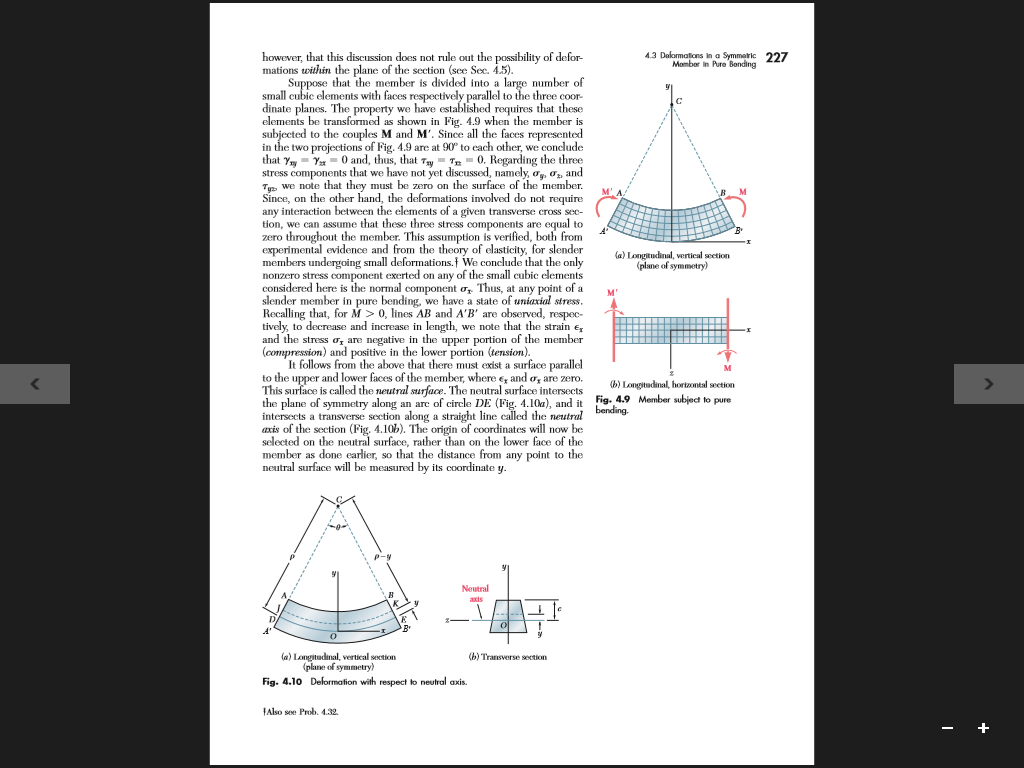 There exist a surface parallel to the upper and lower faces of the member, where σx and εx are zero. This surface is called the neutral surface. 

The neutral surface intersects the plane of symmetry along an arc of circle DE (Fig. 4.10a), and it intersects a transverse section along a straight line called the neutral axis of the section (Fig. 4.10b). 

The origin of coordinates will now be selected on the neutral surface, rather than on the lower face of the member as done earlier, so that the distance from any point to the neutral surface will be measured by its coordinate y.
DEFORMATIONS IN A SYMMETRIC MEMBER IN PURE BENDING
Denoting by ρ the radius of arc DE (Fig. 4.10a), by θ the central angle corresponding to DE, and observing that the length of DE is equal to the length L of the un-deformed member, we write
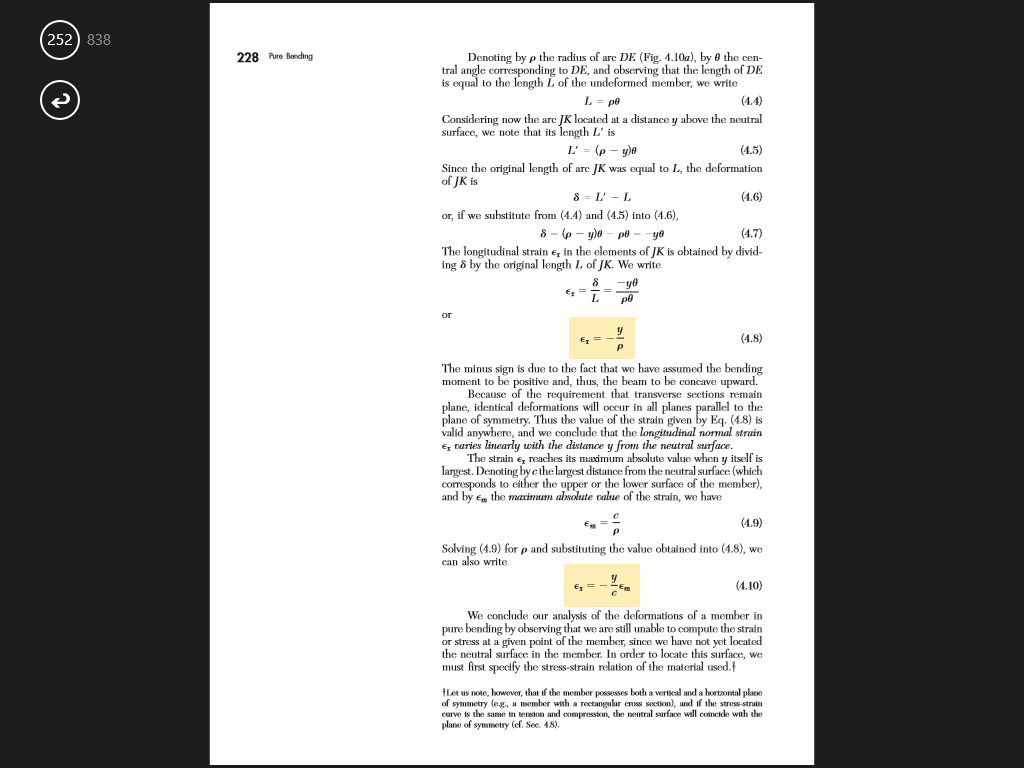 Considering now the arc JK located at a distance y above the neutral surface, we note that its length L’ is
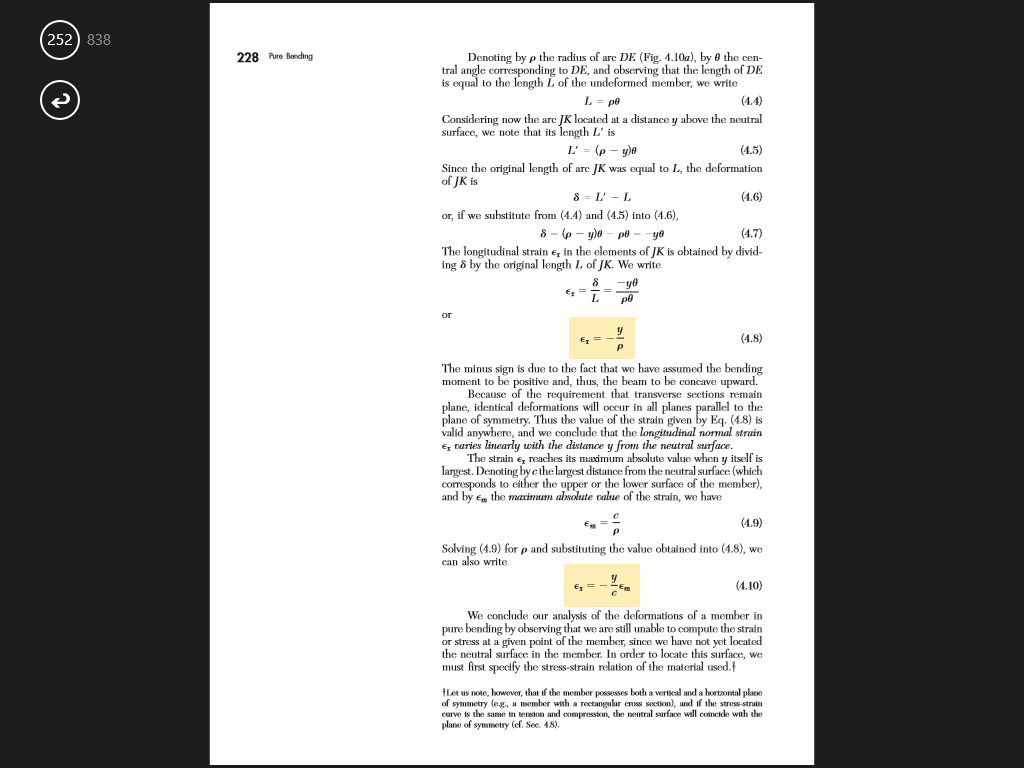 Since the original length of arc JK was equal to L, the deformation of JK is
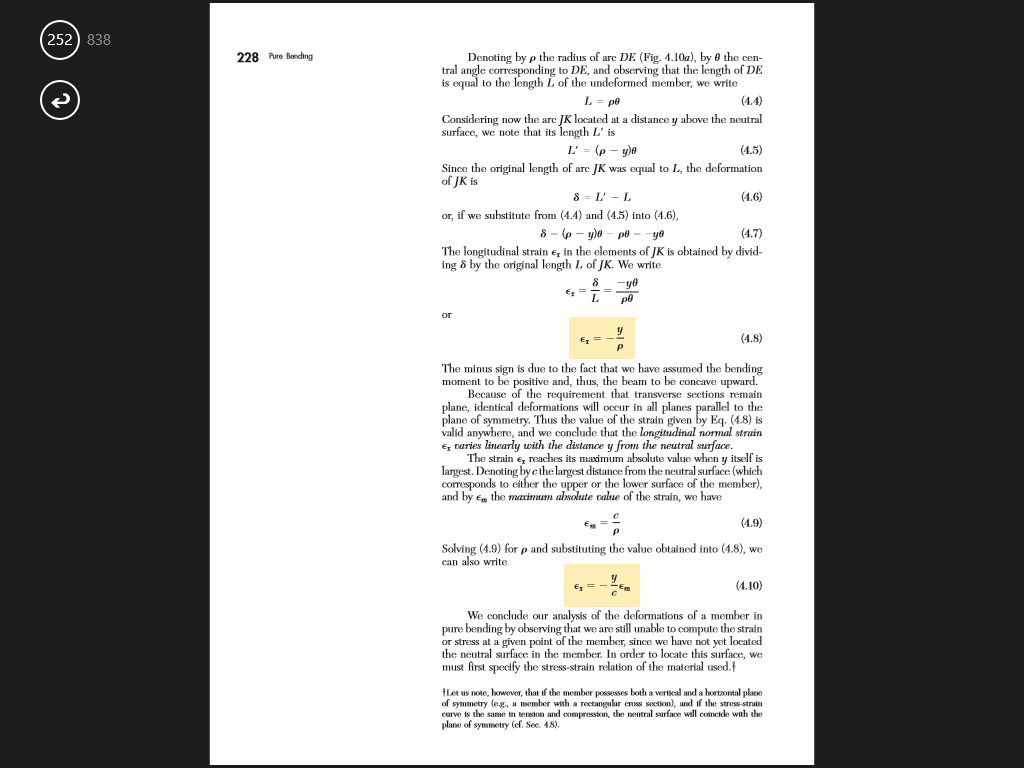 or, if we substitute from (4.4) and (4.5) into (4.6),
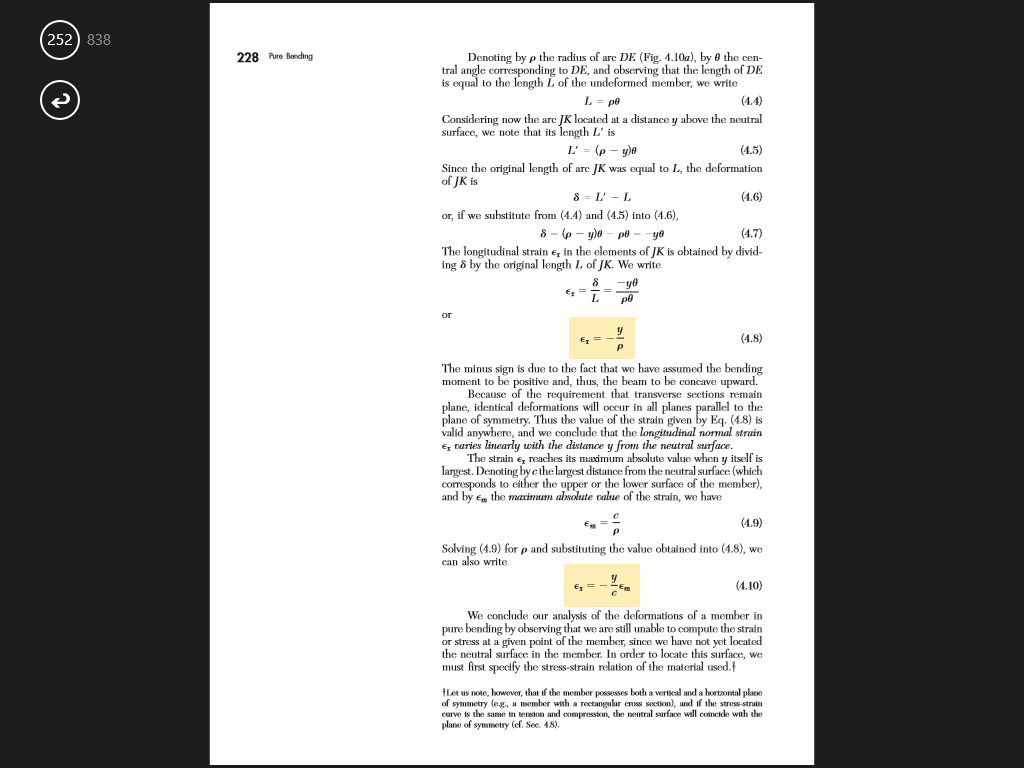 DEFORMATIONS IN A SYMMETRIC MEMBER IN PURE BENDING
The longitudinal strain εx in the elements of JK is obtained by dividing d by the original length L of JK. We write
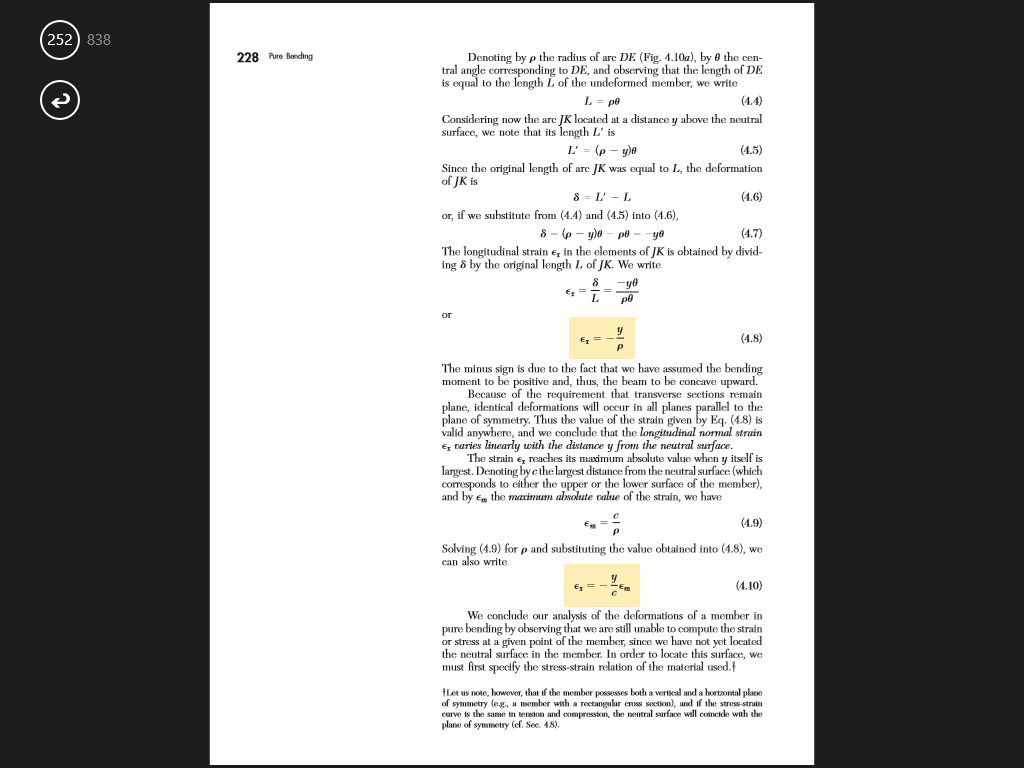 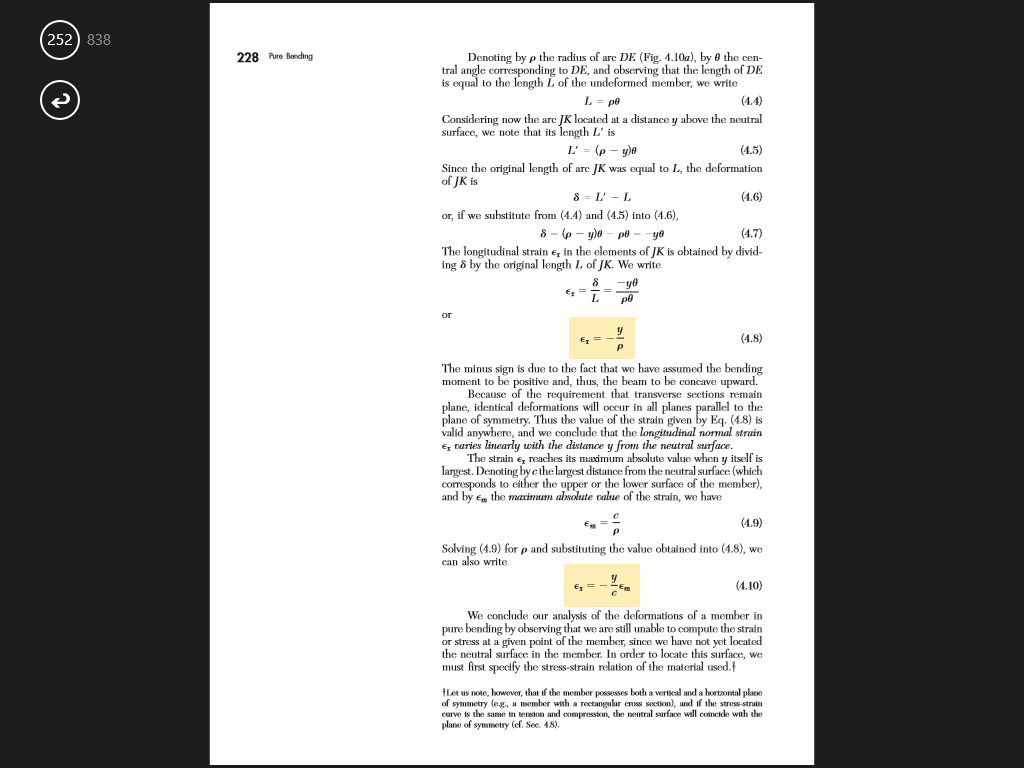 The minus sign is due to the fact that we have assumed the bending moment to be positive and, thus, the beam to be concave upward. Because of the requirement that transverse sections remain plane, identical deformations will occur in all planes parallel to the plane of symmetry. 

Thus the value of the strain given by Eq. (4.8) is valid anywhere, and we conclude that the longitudinal normal strain εx varies linearly with the distance y from the neutral surface
DEFORMATIONS IN A SYMMETRIC MEMBER IN PURE BENDING
The strain εx reaches its maximum absolute value when y itself is largest. Denoting by c the largest distance from the neutral surface (which corresponds to either the upper or the lower surface of the member), and by εm the maximum absolute value of the strain, we have
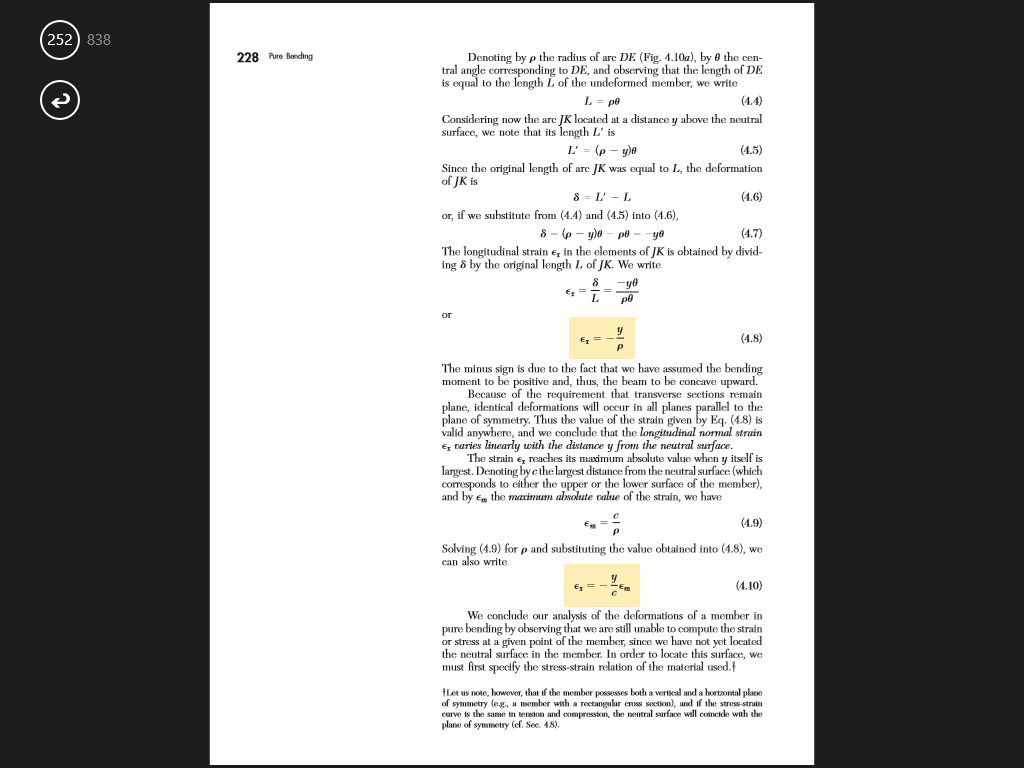 Solving (4.9) for ρ and substituting the value obtained into (4.8), we can also write
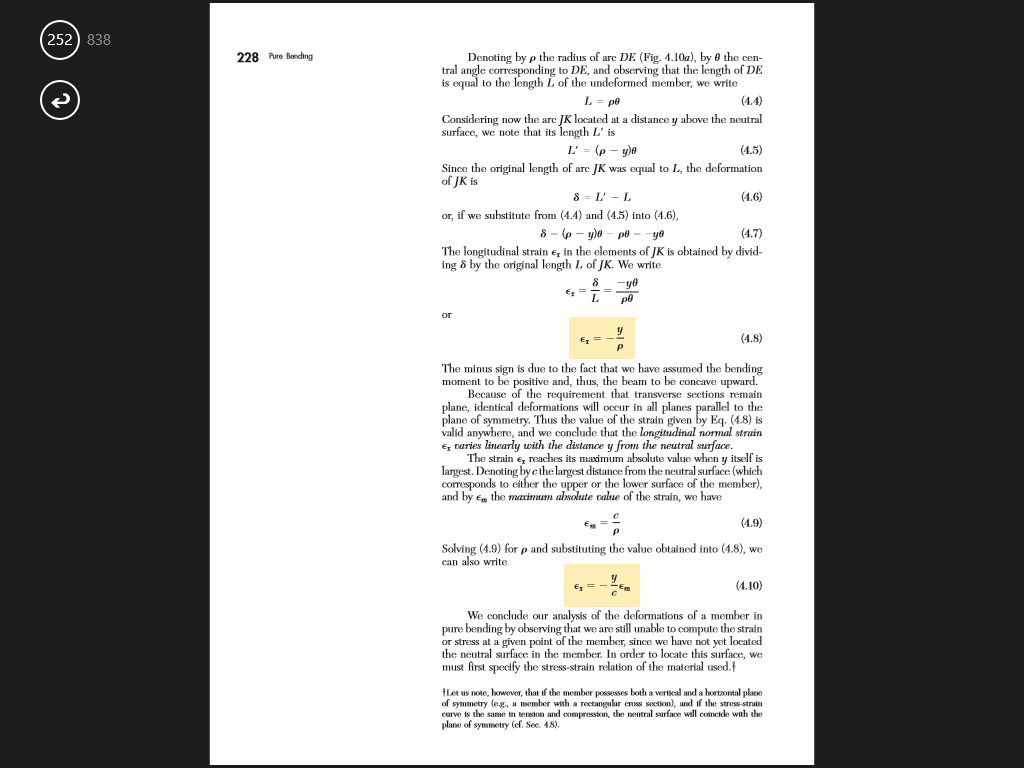 We conclude our analysis of the deformations of a member in pure bending by observing that we are still unable to compute the strain or stress at a given point of the member, since we have not yet located the neutral surface in the member. In order to locate this surface, we must first specify the stress-strain relation of the material used.
STRESSES AND DEFORMATIONS IN THE ELASTIC RANGE
We now consider the case when the bending moment M is such that the normal stresses in the member remain below the yield strength σY. There will be no permanent deformation, and Hooke’s law for uniaxial stress applies. Assuming the material to be homogeneous, and denoting by E its modulus of elasticity, we have in the longitudinal x direction
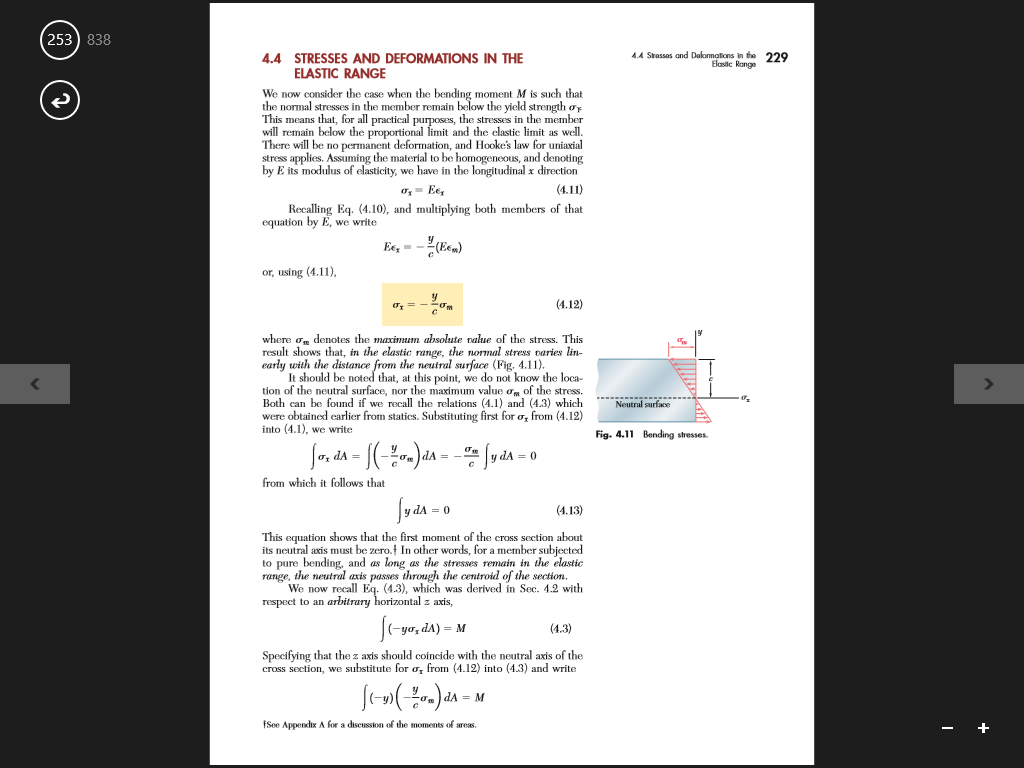 Recalling Eq. (4.10), and multiplying both members of that equation by E, we write
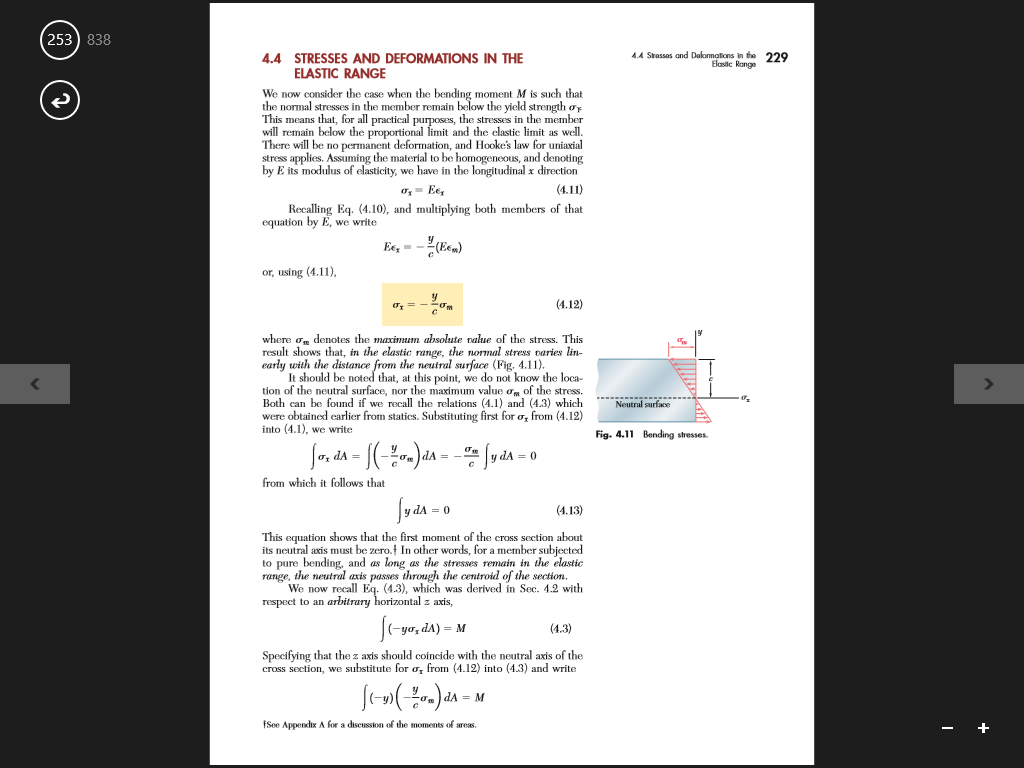 or, using (4.11),
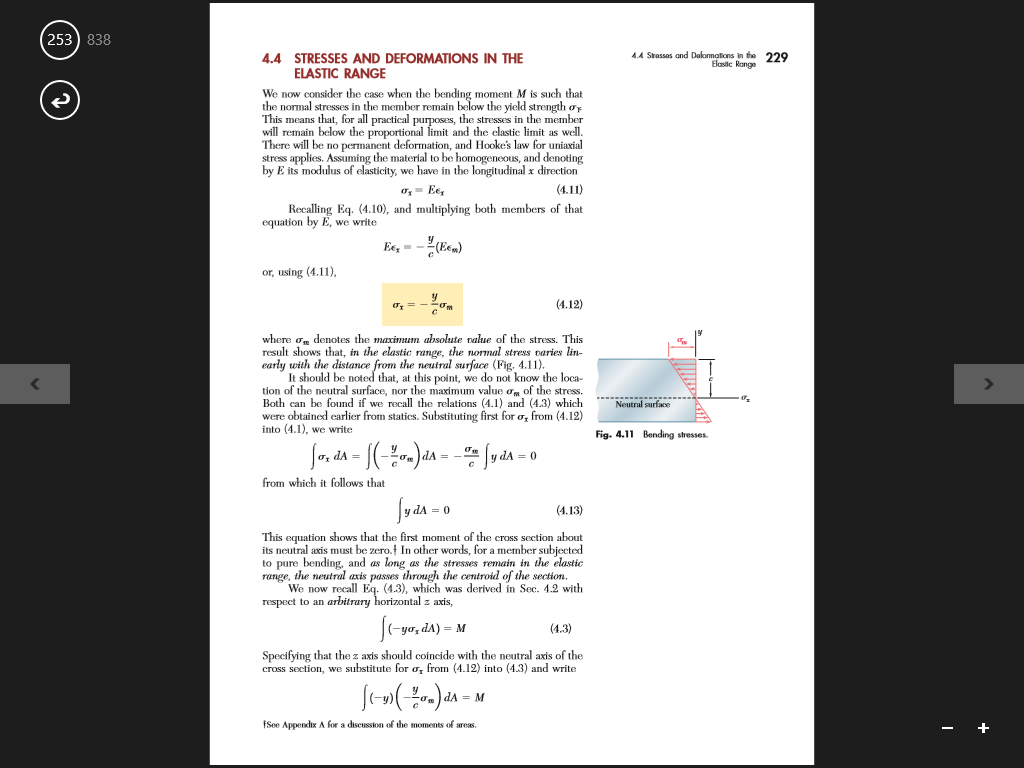 where σm denotes the maximum absolute value of the stress.
STRESSES AND DEFORMATIONS IN THE ELASTIC RANGE
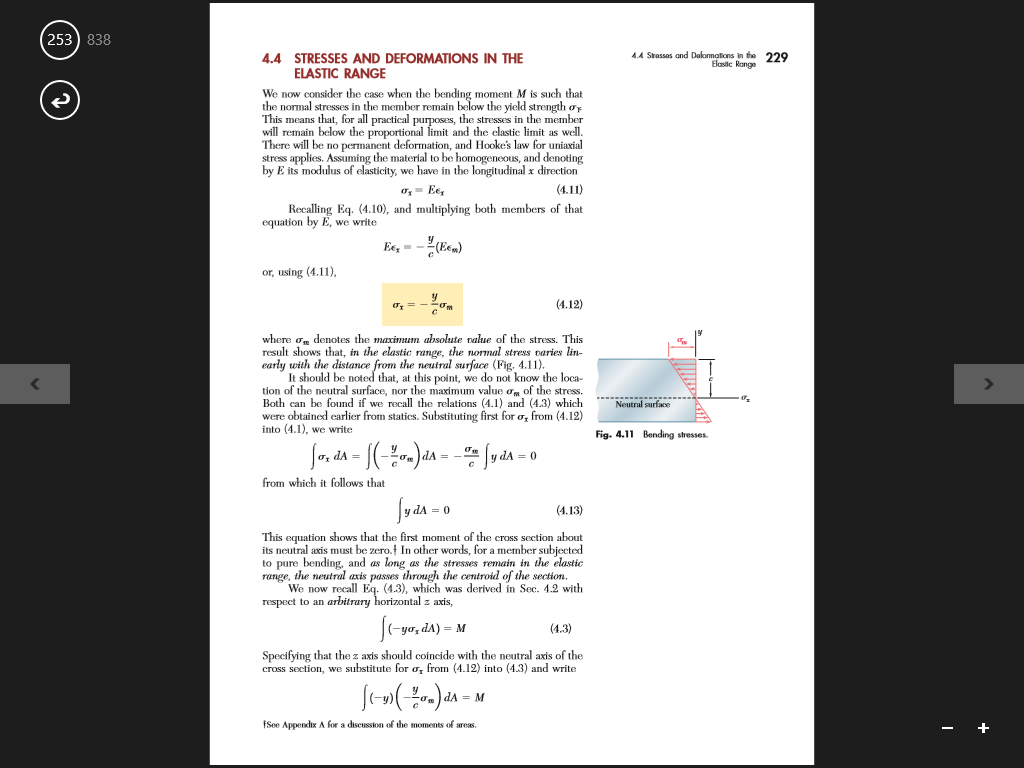 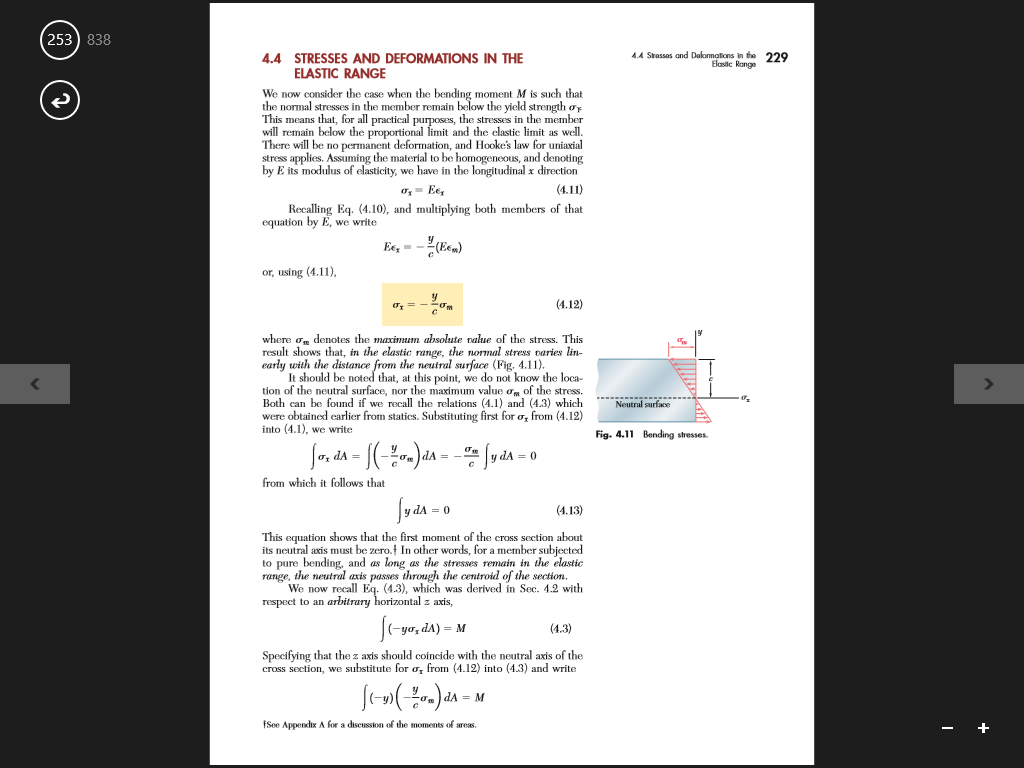 This result shows that, in the elastic range, the normal stress varies linearly with the distance from the neutral surface (Fig. 4.11).

 It should be noted that, at this point, we do not know the location of the neutral surface, nor the maximum value σm of the stress. Both can be found if we recall the relations (4.1) and (4.3) which were obtained earlier from statics. Substituting first for σx from (4.12) into (4.1), we write
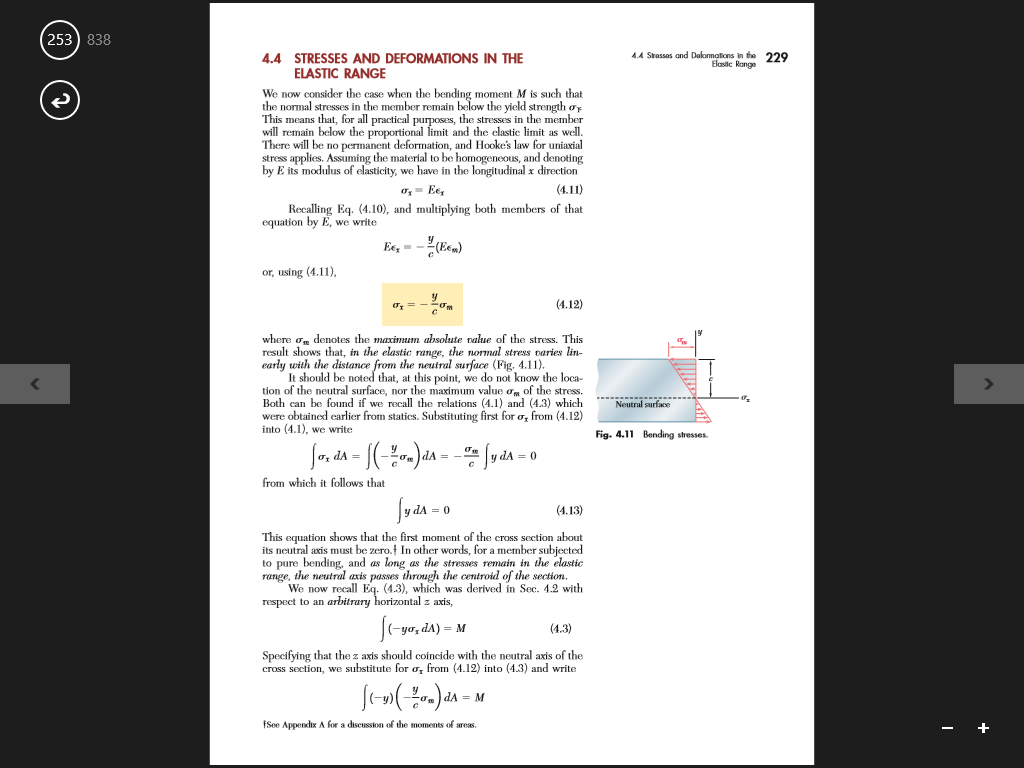 STRESSES AND DEFORMATIONS IN THE ELASTIC RANGE
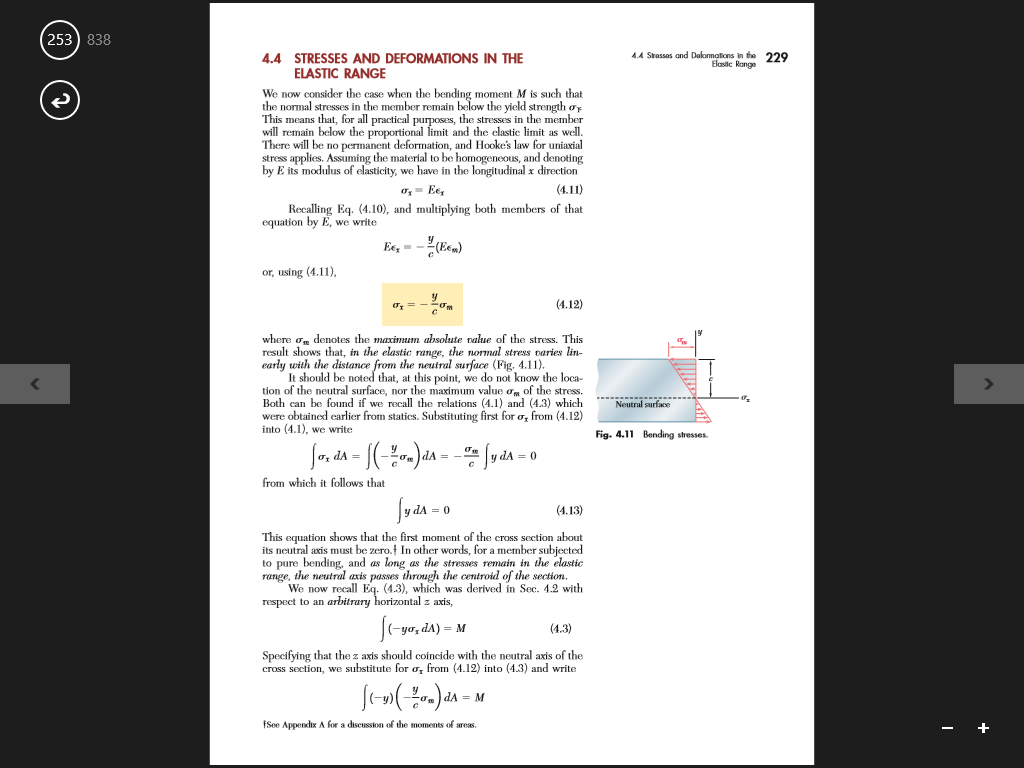 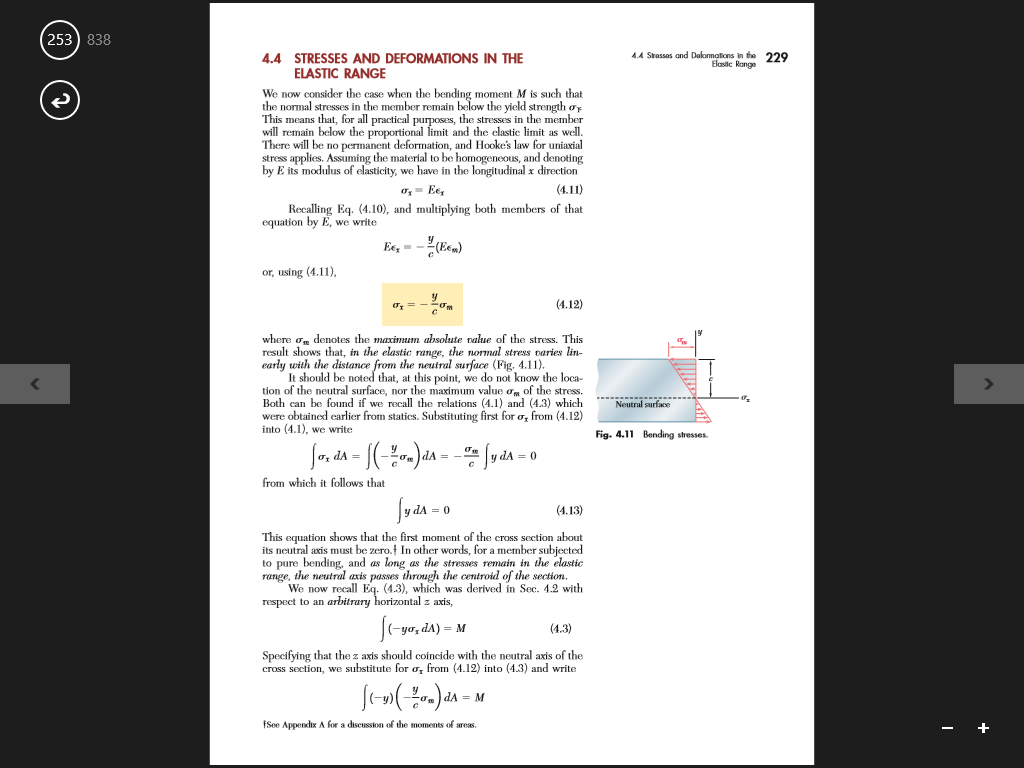 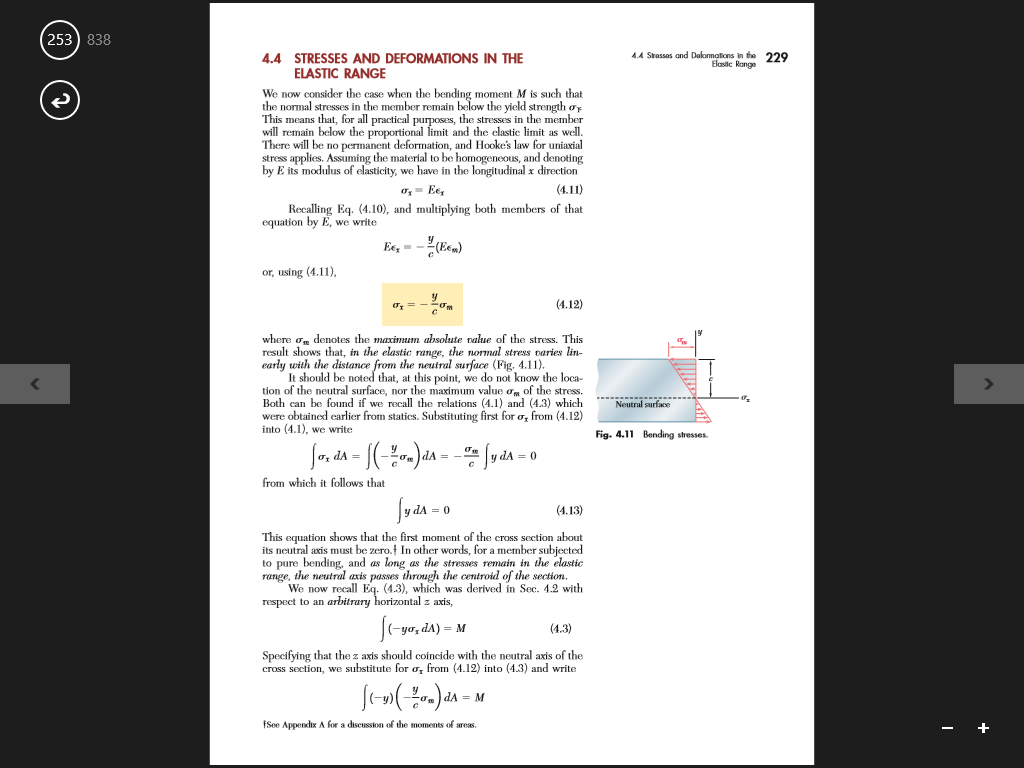 Sinc σ and c cannot be zero,                                

i-e first moment of area about the neutral axis is zero.

 Since the first moment of area of a section about its centroid is zero, hence in the case of pure bending the neutral axis passes through the centroid of the cross section.OR
Centroid of the section must coincide with the neutral axis.
STRESSES AND DEFORMATIONS IN THE ELASTIC RANGE
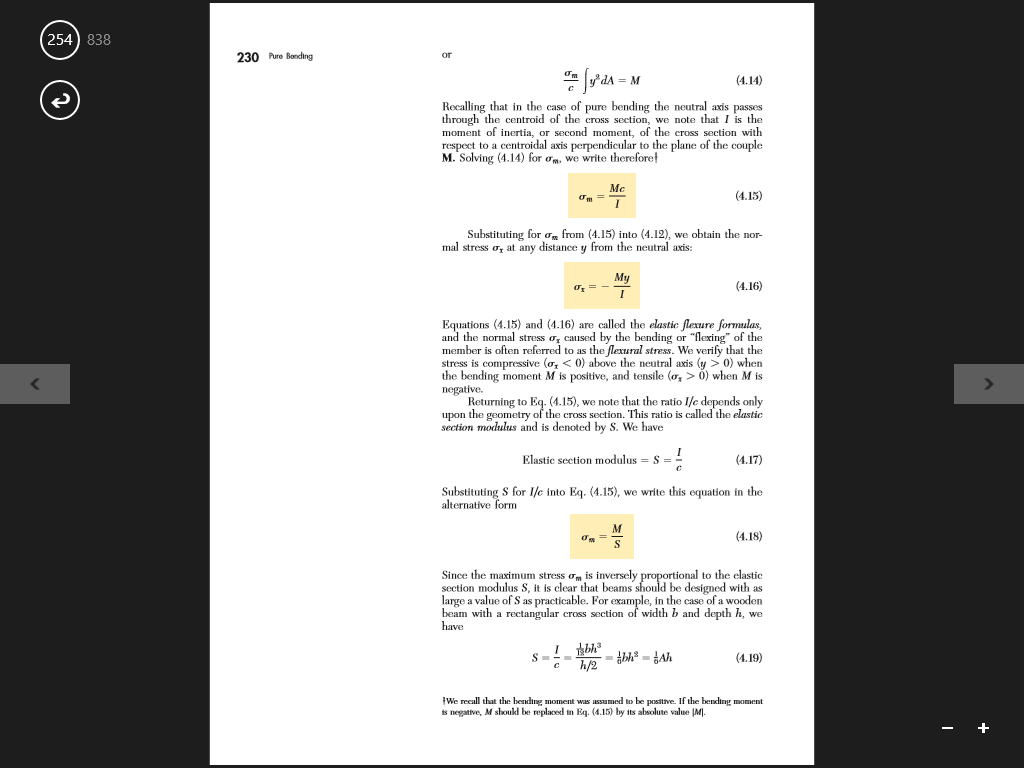 I is the moment of inertia, or second moment, of the cross section with respect to a centroidal axis perpendicular to the plane of the couple M. Solving (4.14) for σm, we write therefore
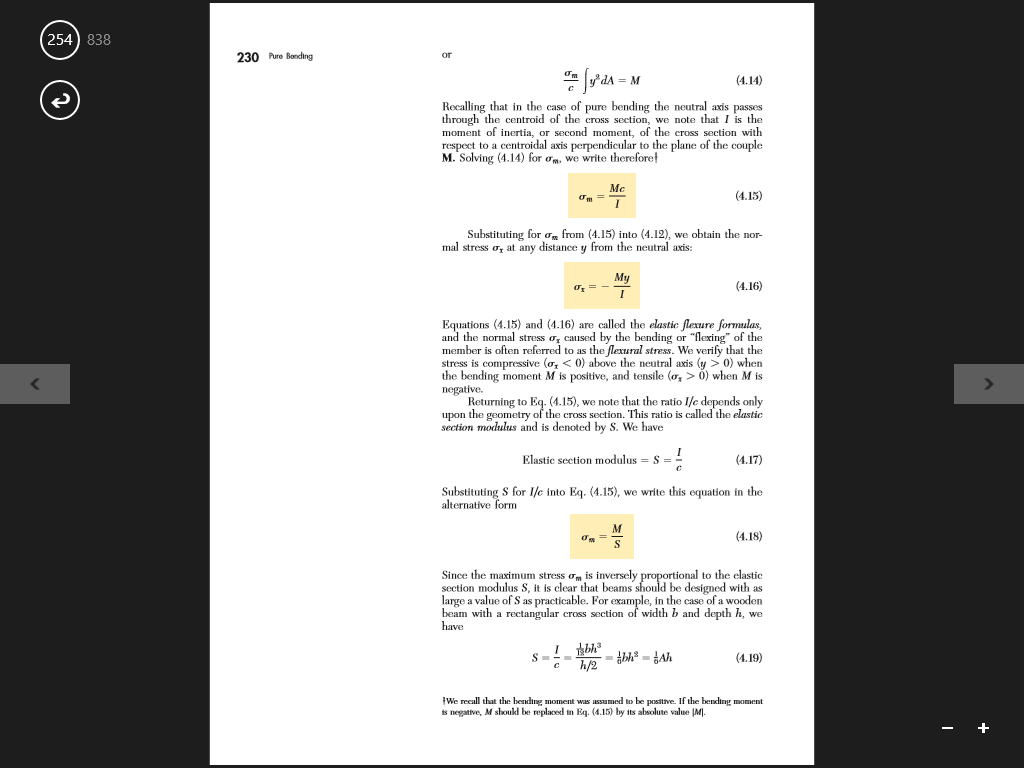 Substituting for σm from (4.15) into (4.12), we obtain the normal stress σx at any distance y from the neutral axis:
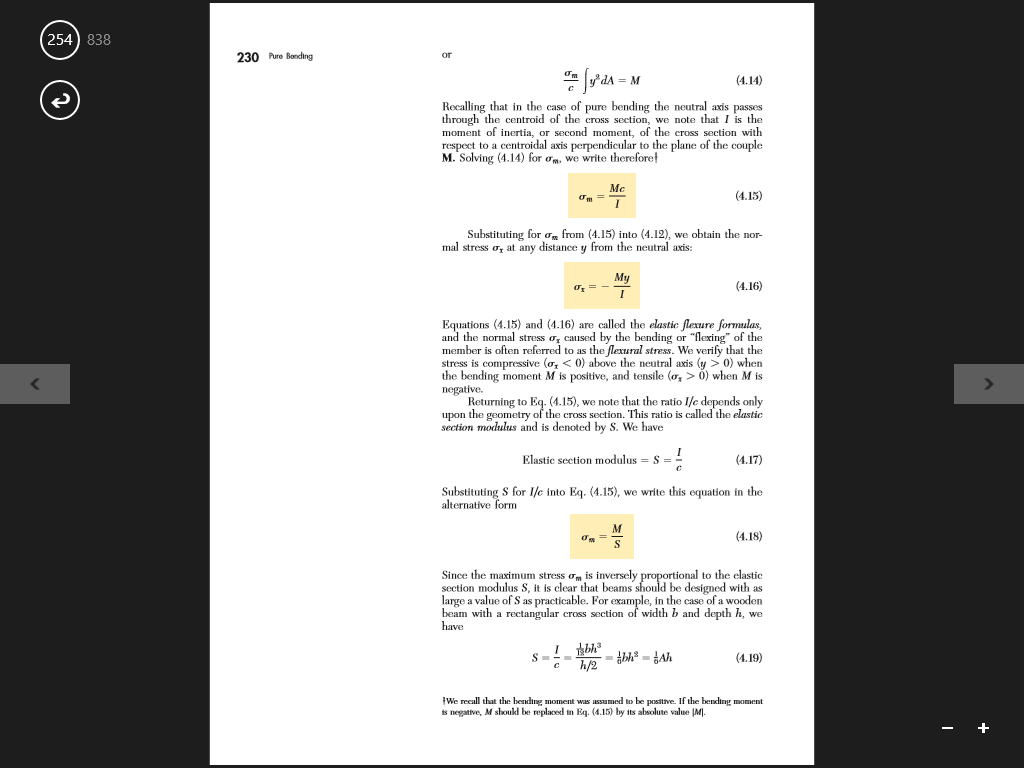 STRESSES AND DEFORMATIONS IN THE ELASTIC RANGE
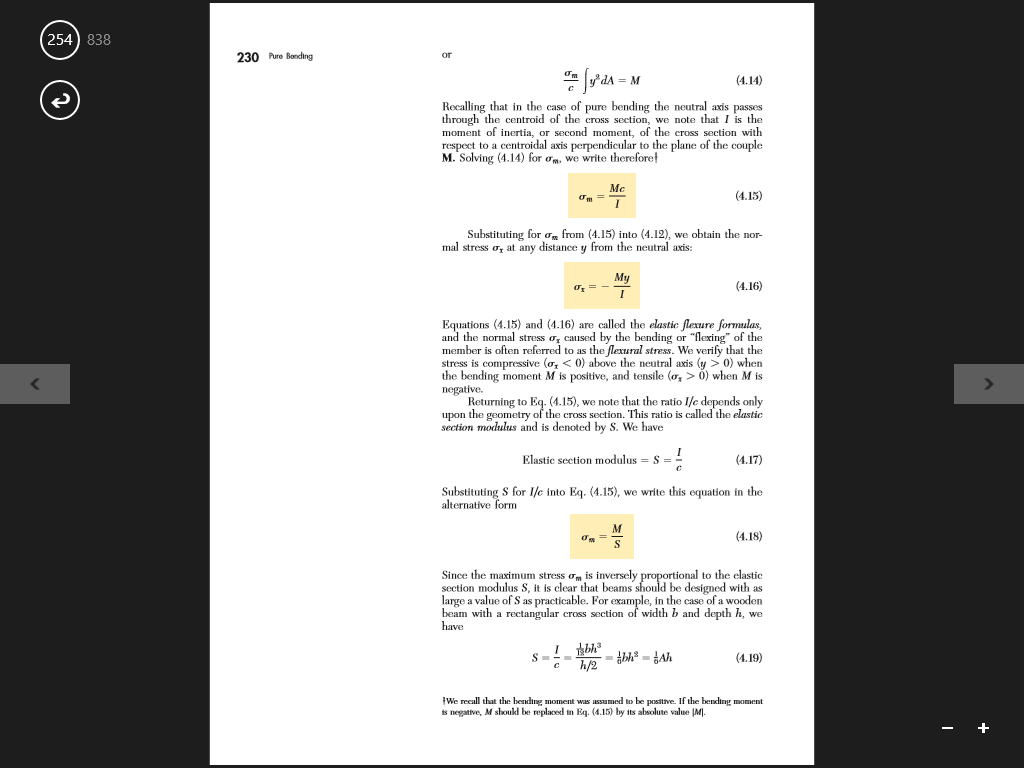 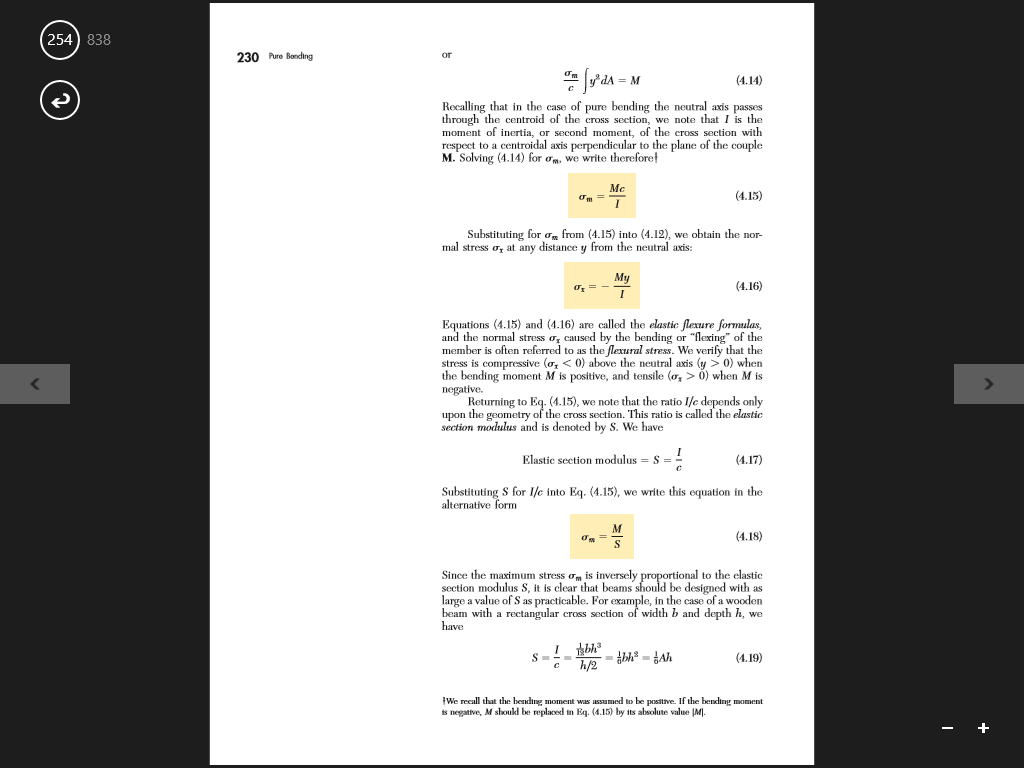 Equations (4.15) and (4.16) are called the elastic flexure formulas, and the normal stress σx caused by the bending or “flexing” of the member is often referred to as the flexural stress. 

We verify that the stress is compressive (σx ‹ 0) above the neutral axis (y ›0) when the bending moment M is positive, and tensile (σx ›0) when M is negative.
STRESSES AND DEFORMATIONS IN THE ELASTIC RANGE
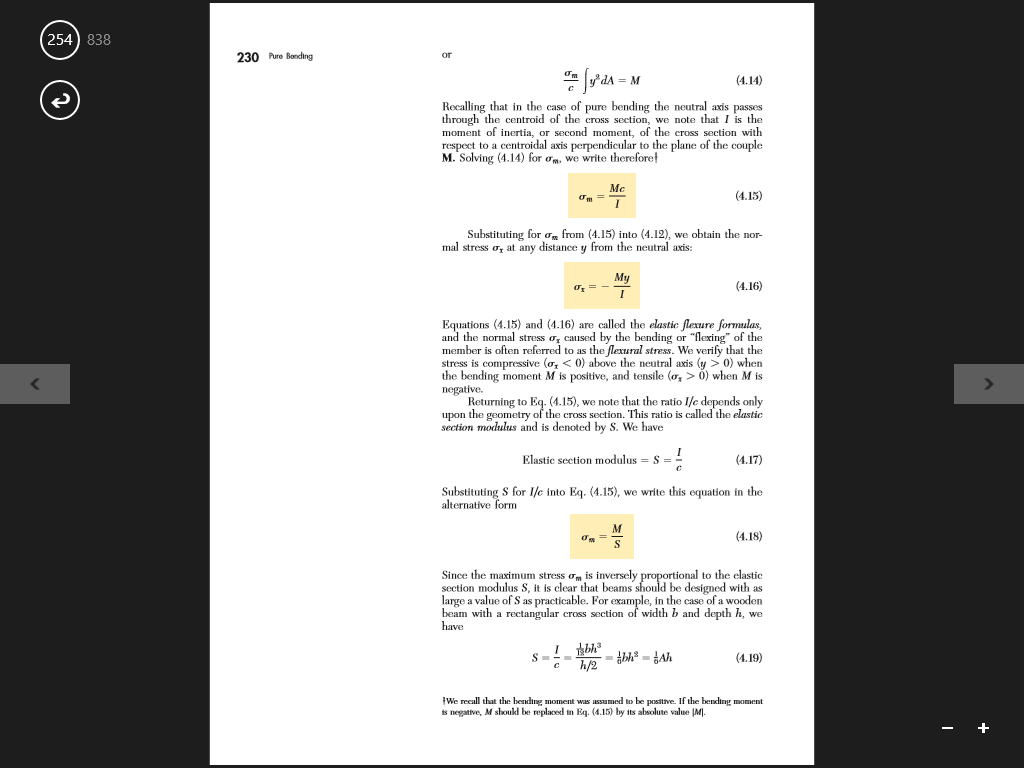 Returning to Eq. (4.15), we note that the ratio I/c depends only upon the geometry of the cross section. This ratio is called the elastic section modulus and is denoted by S. We have
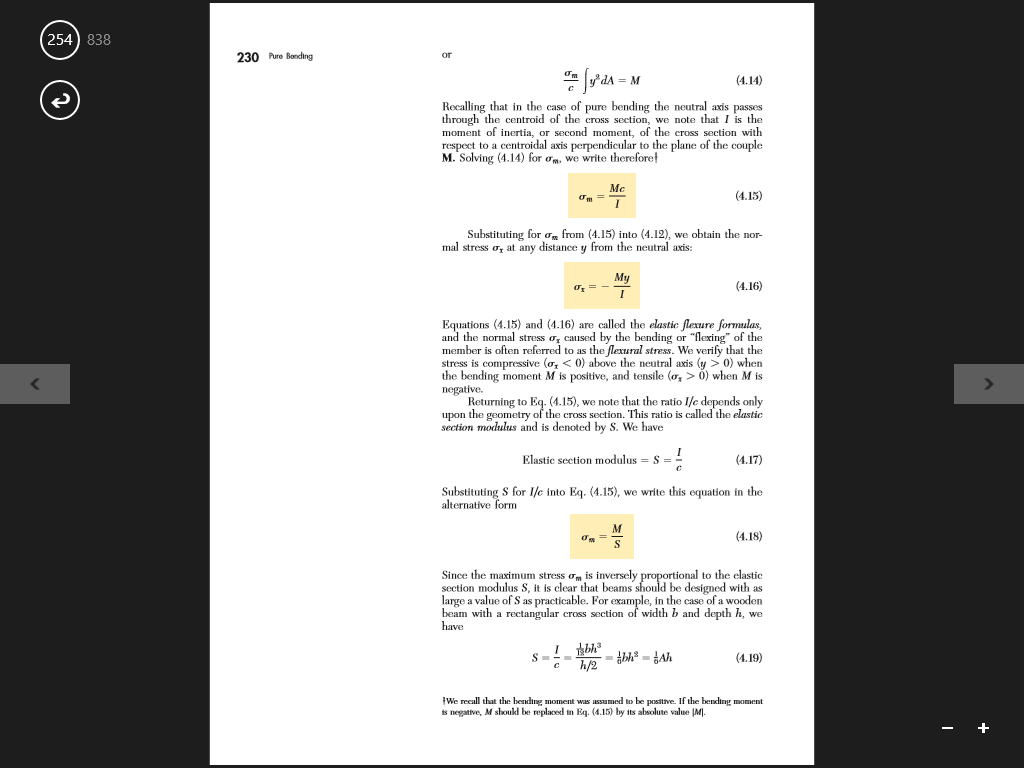 Substituting S for I/c into Eq. (4.15), we write this equation in the alternative form
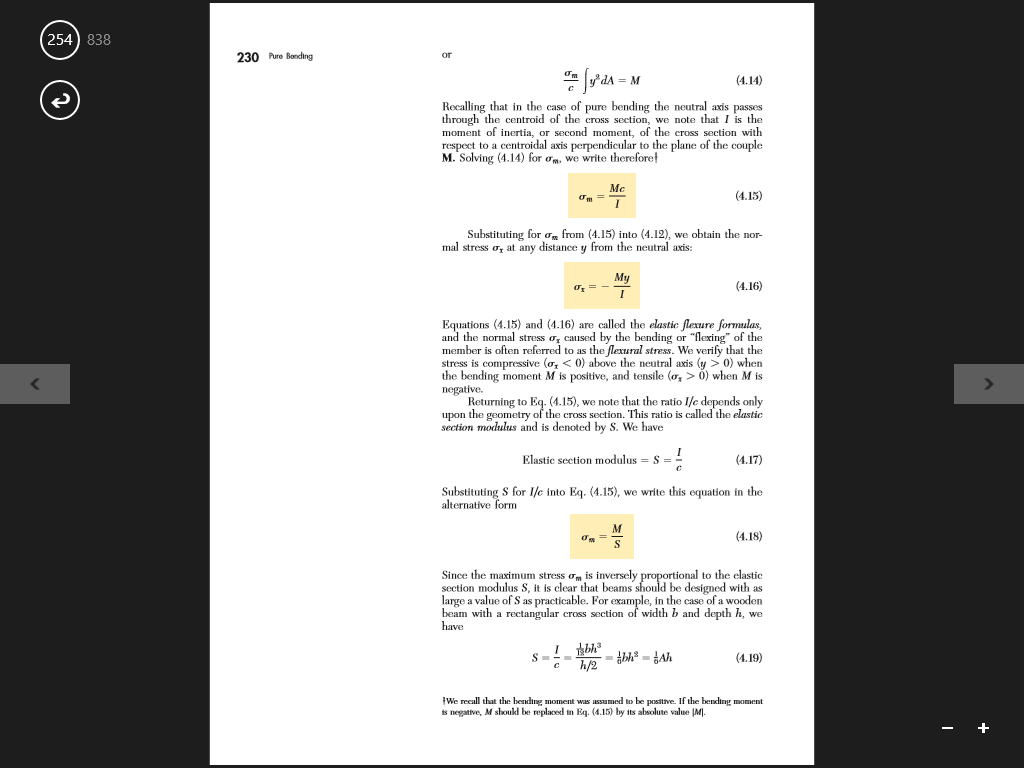 STRESSES AND DEFORMATIONS IN THE ELASTIC RANGE
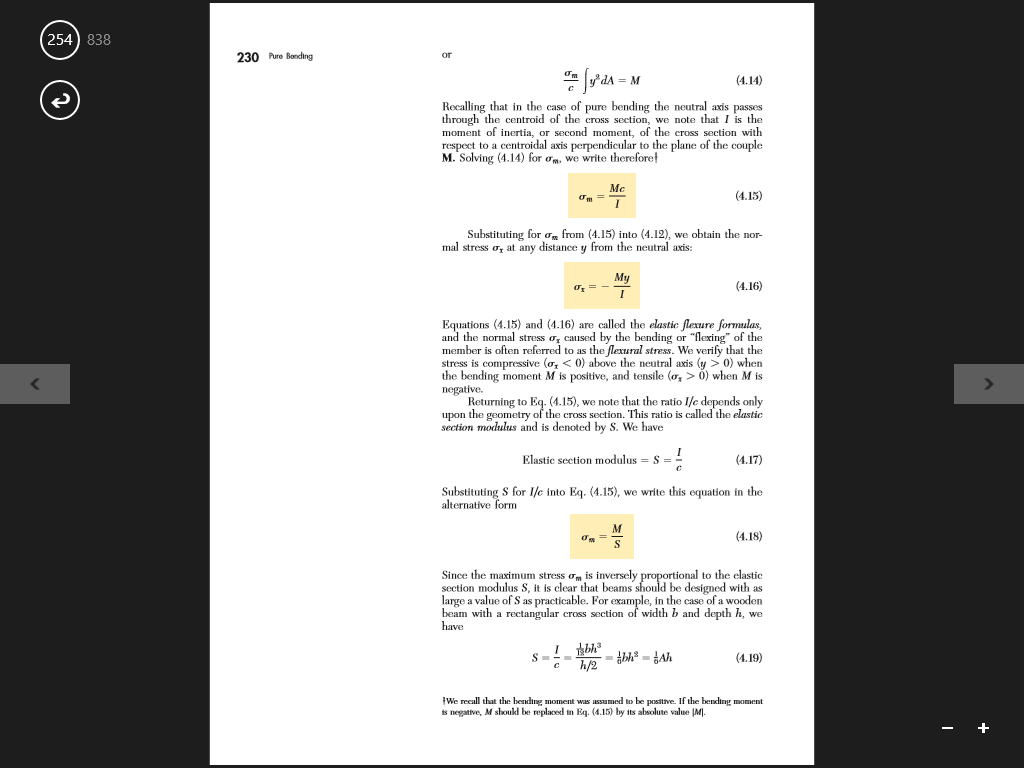 Since the maximum stress σm is inversely proportional to the elastic section modulus S, it is clear that beams should be designed with as large a value of S as practicable. For example, in the case of a wooden beam with a rectangular cross section of width b and depth h, we have
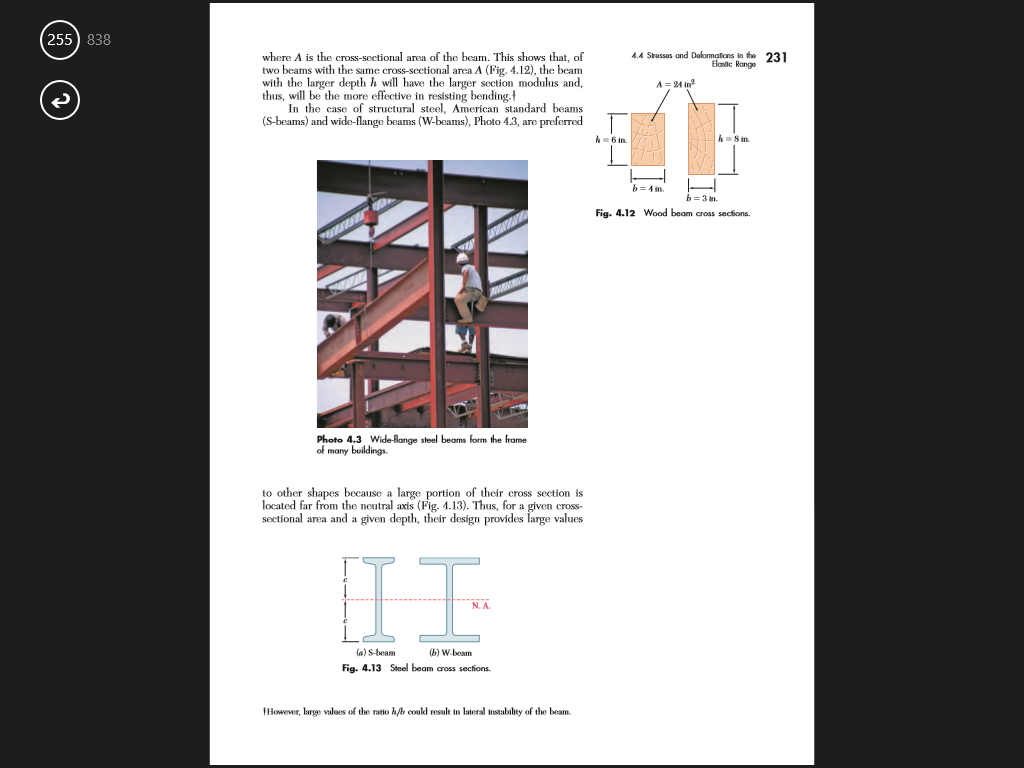 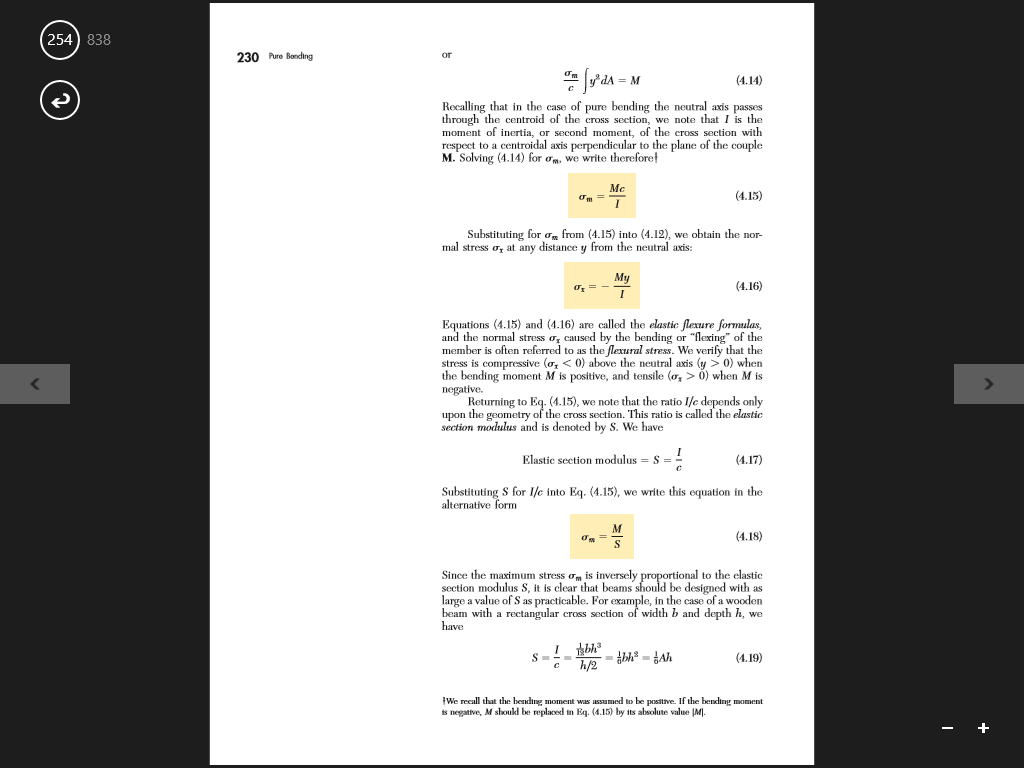 This shows that, of two beams with the same cross-sectional area A (Fig. 4.12), the beam with the larger depth h will have the larger section modulus and, thus, will be the more effective in resisting bending.
STRESSES AND DEFORMATIONS IN THE ELASTIC RANGE
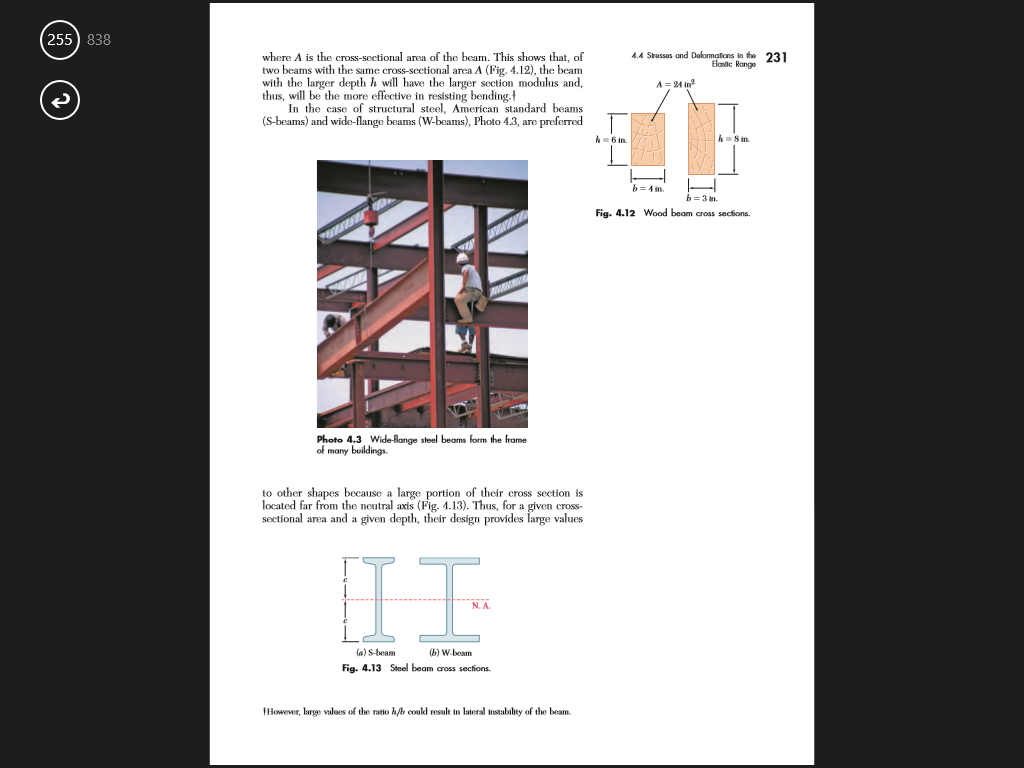 STRESSES AND DEFORMATIONS IN THE ELASTIC RANGE
In the case of structural steel, American standard beams (S-beams) and wide-flange beams (W-beams), Photo 4.3, are preferred to other shapes because a large portion of their cross section is located far from the neutral axis (Fig. 4.13). 
Thus, for a given cross-sectional area and a given depth, their design provides large values of I and, consequently, of S. Values of the elastic section modulus of commonly manufactured beams can be obtained from tables listing the various geometric properties of such beams. 
To determine the maximum stress sm in a given section of a standard beam, the engineer needs only to read the value of the elastic section modulus S in a table, and divide the bending moment M in the section by S.
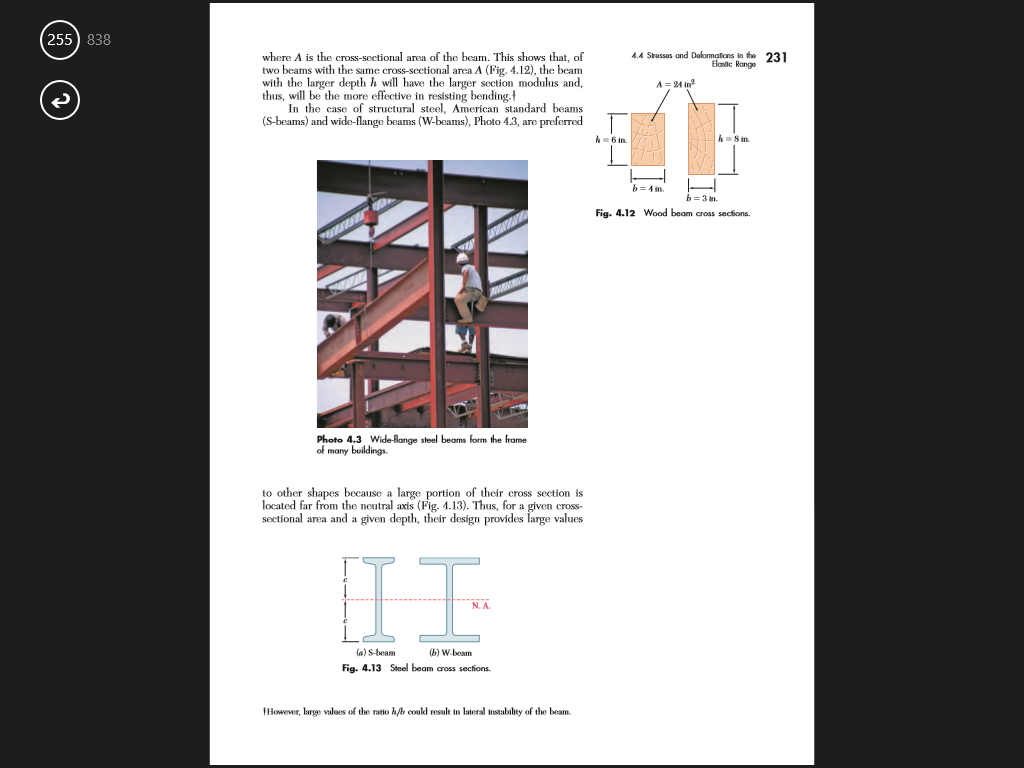 STRESSES AND DEFORMATIONS IN THE ELASTIC RANGE
The deformation of the member caused by the bending moment M is measured by the curvature of the neutral surface. The curvature is defined as the reciprocal of the radius of curvature ρ, and can be obtained by solving Eq. (4.9) for 1/ρ:
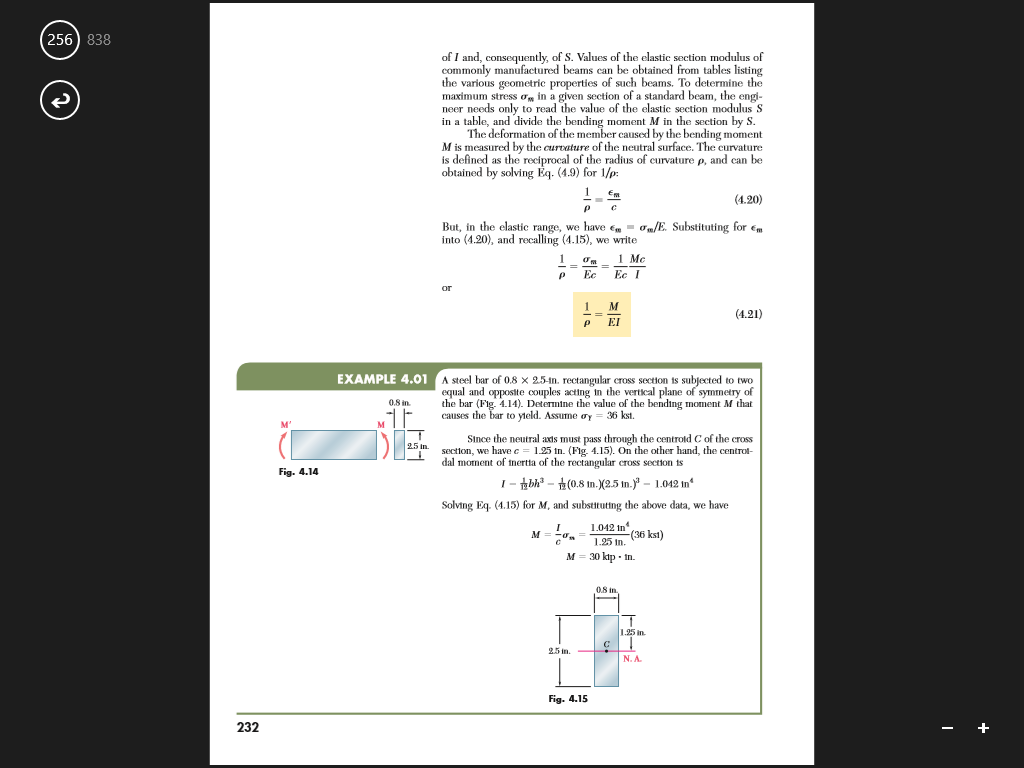 But, in the elastic range, we have εm = σm/E. Substituting for σm into (4.20), and recalling (4.15), we write
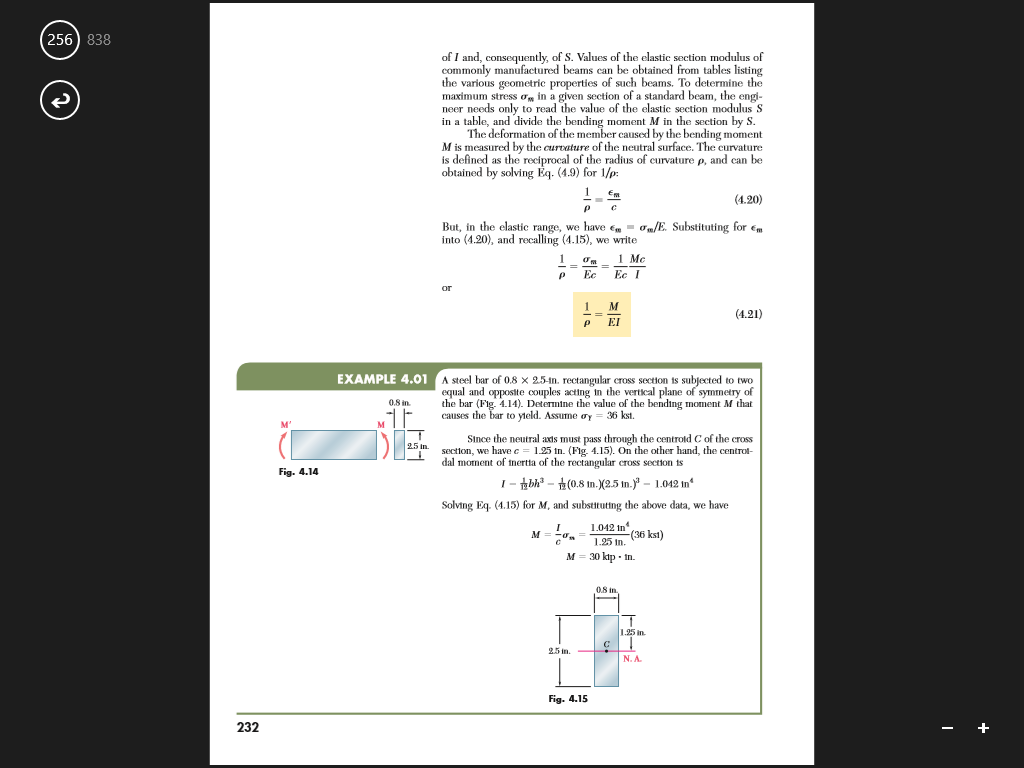 STRESSES AND DEFORMATIONS IN THE ELASTIC RANGE
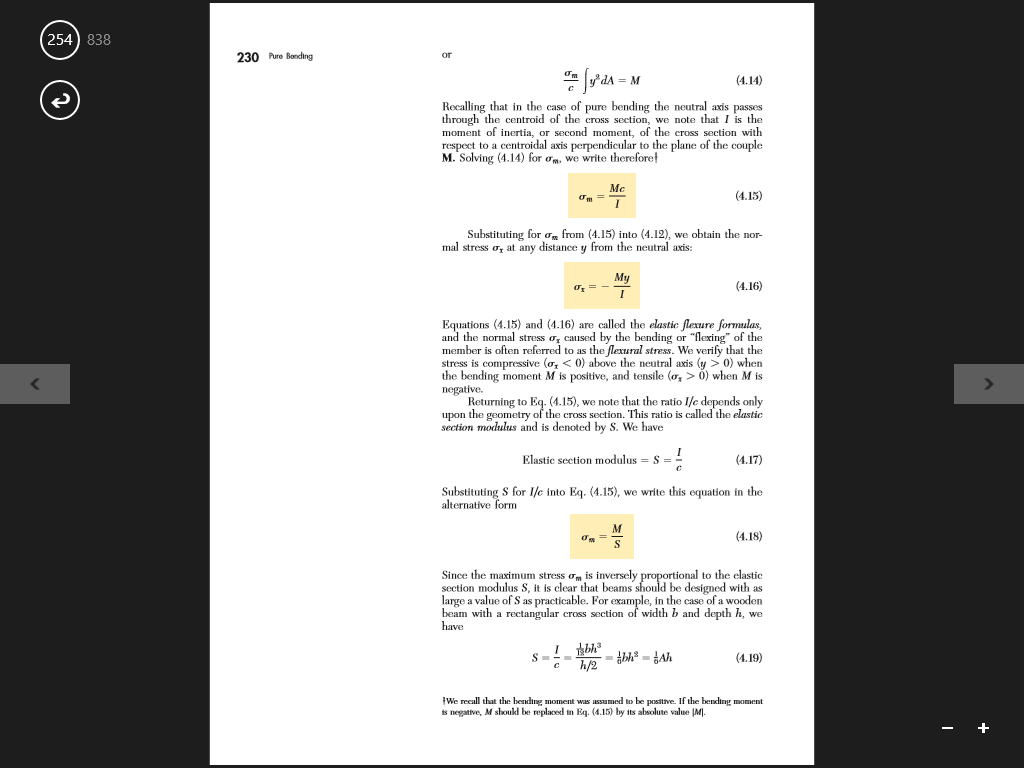 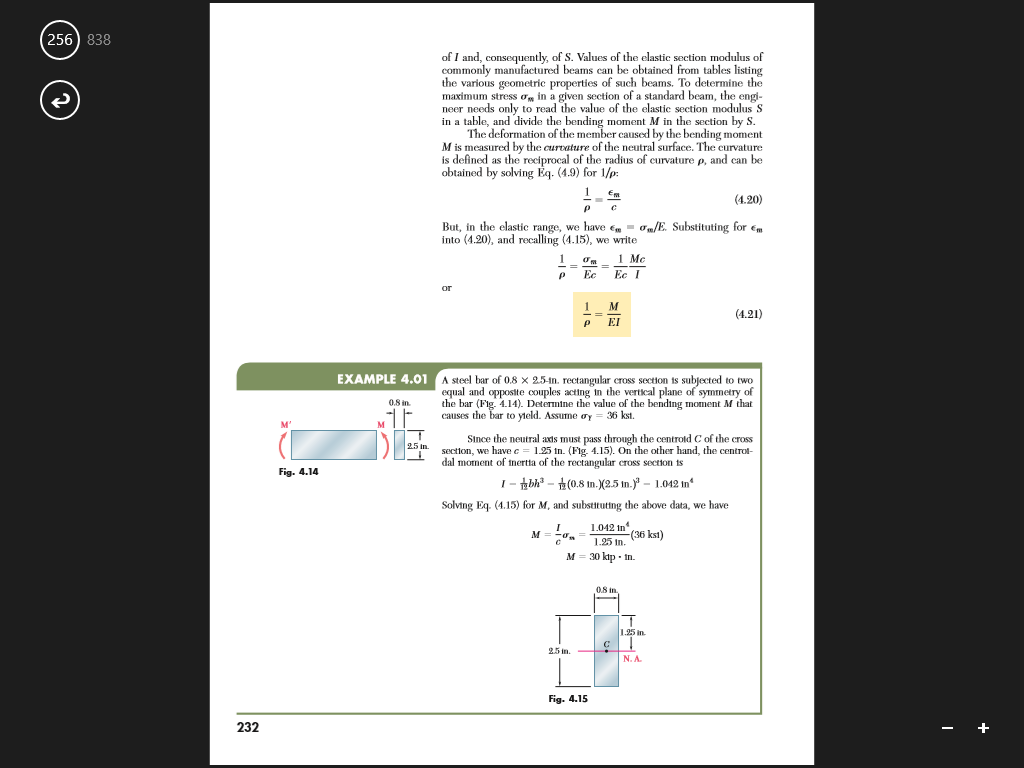 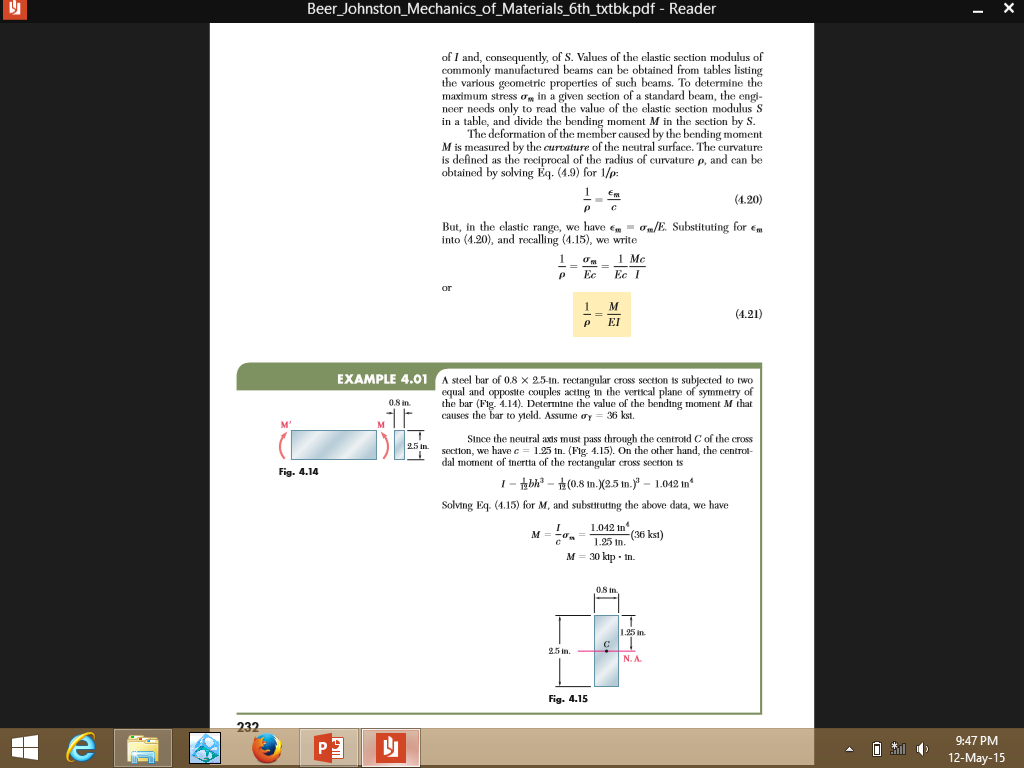 Study and Solve
4.5 DEFORMATIONS IN A TRANSVERSE CROSS SECTION
4.6  BENDING OF MEMBERS MADE OF SEVERAL MATERIALS
4.7 STRESS CONCENTRATIONS
Example-4.02,4.04
Sample Problems:4.1 ,4.2,4.3,4.4